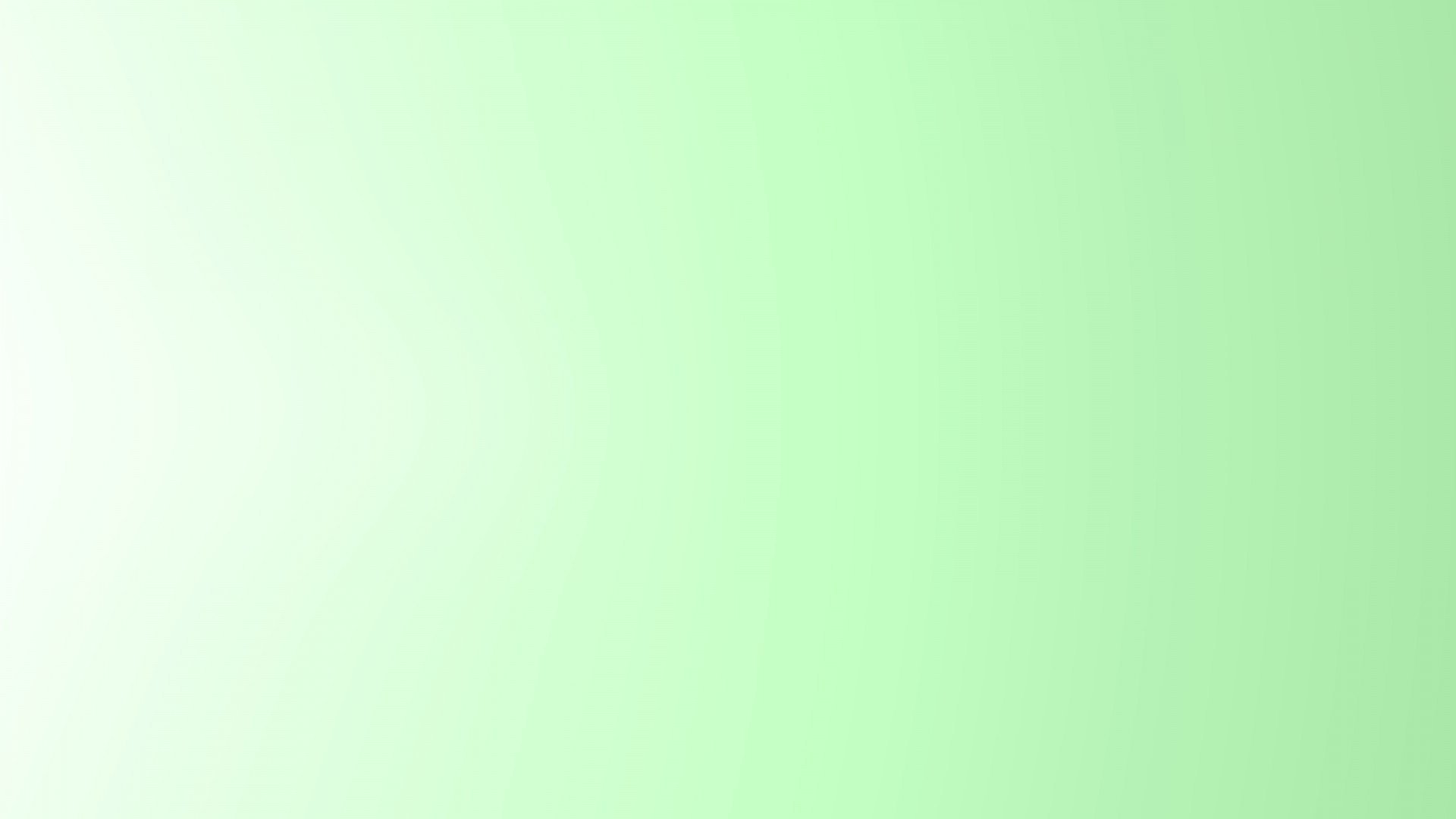 Администрация города Томска
Департамент образования 
МУНИЦИПАЛЬНОЕ АВТОНОМНОЕ ДОШКОЛЬНОЕ ОБРАЗОВАТЕЛЬНОЕ 
УЧРЕЖДЕНИЕ ДЕТСКИЙ САД № 39 г. ТОМСК
634021, город Томск, ул. Алтайская 128, телефон 45-06-40
Лексическая тема «Весна»
Учитель –логопед:
Савинцева Алёна
 Сергеевна
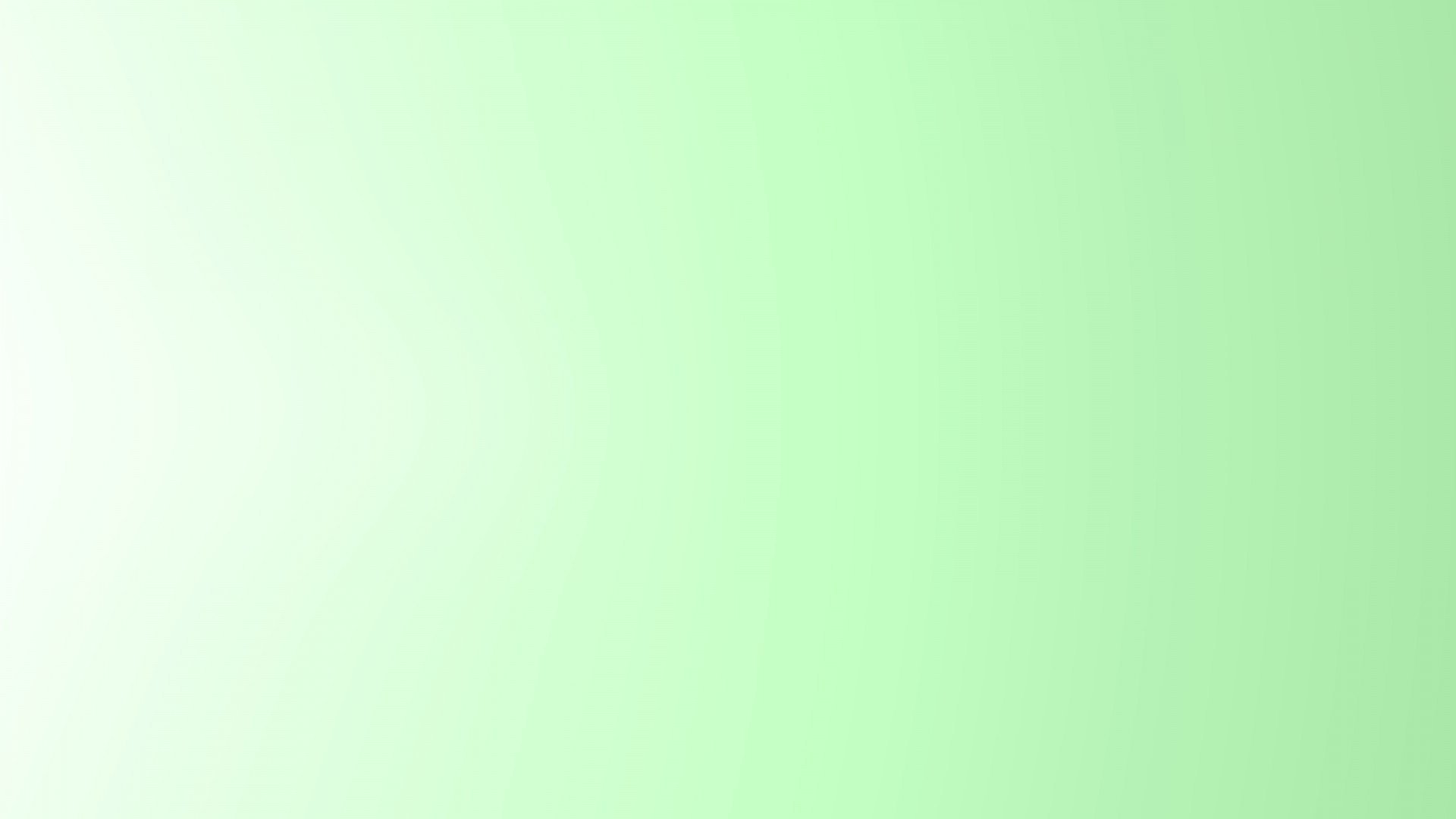 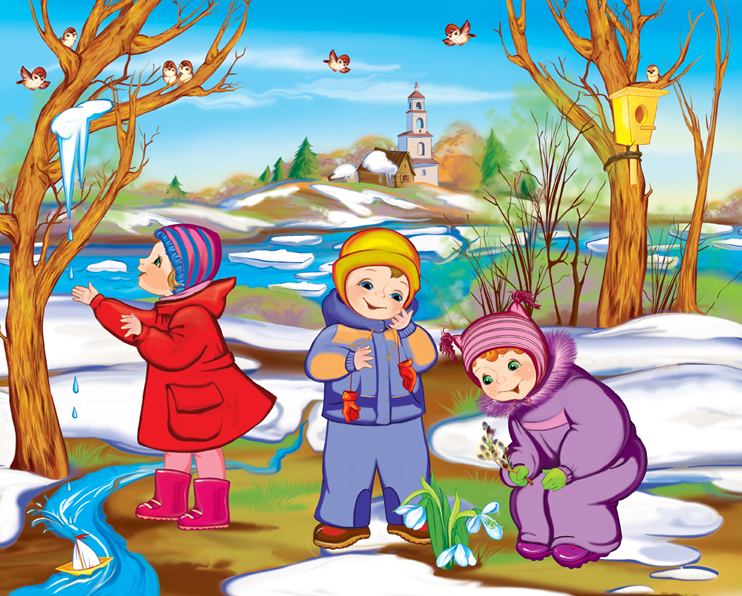 Тает снежок,
Ожил лужок.
День прибывает,
Когда это бывает?
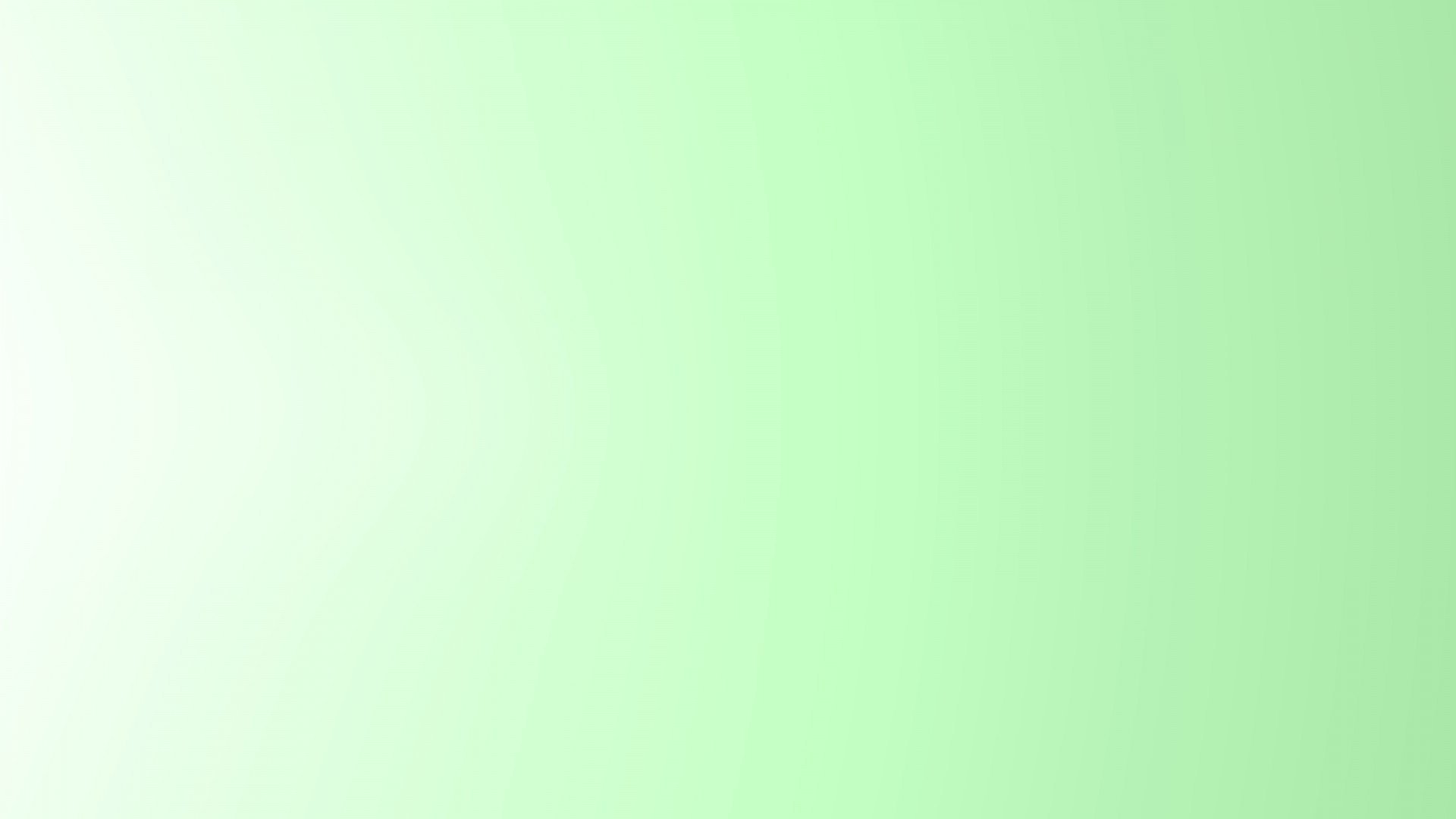 Приметы весны
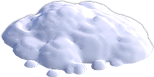 Тает …
Бегут…
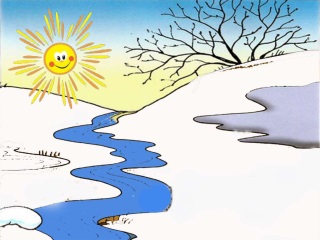 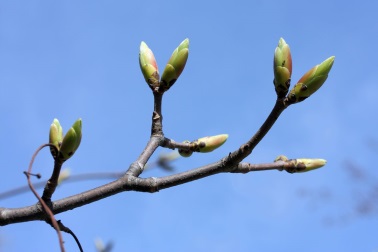 Набухают…
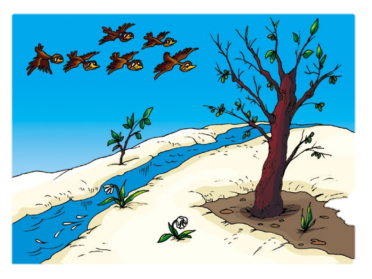 Прилетают…
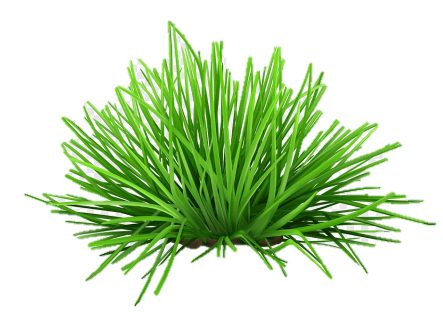 Зеленеет…
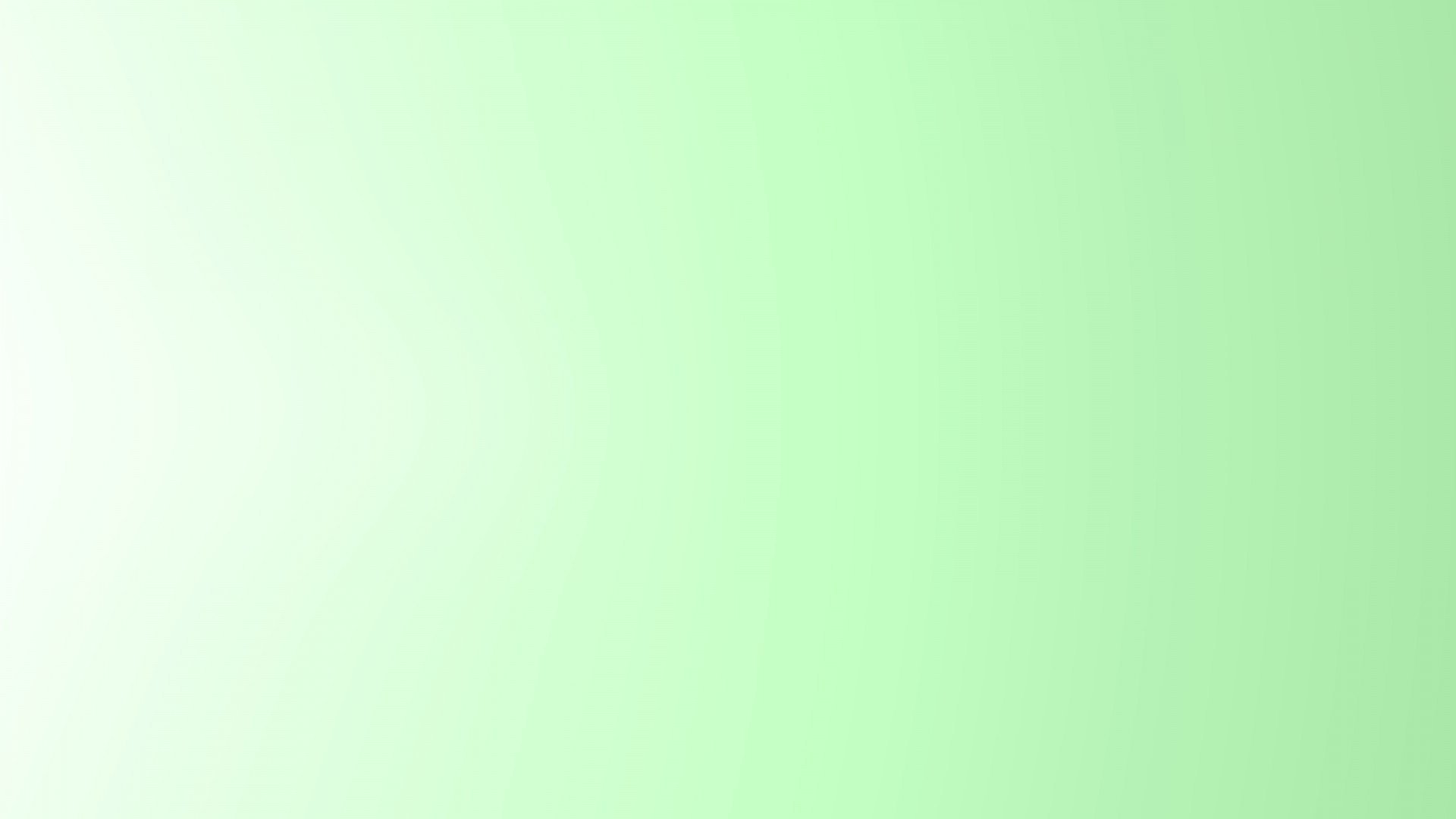 Назови ласково
(проталина, ручеек)
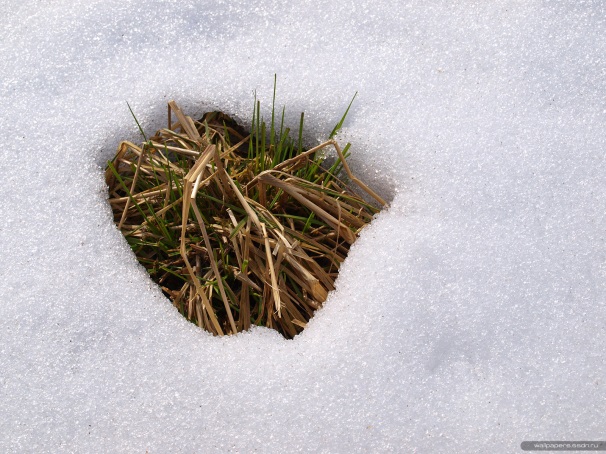 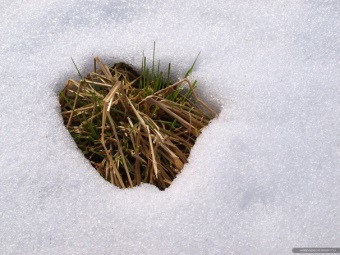 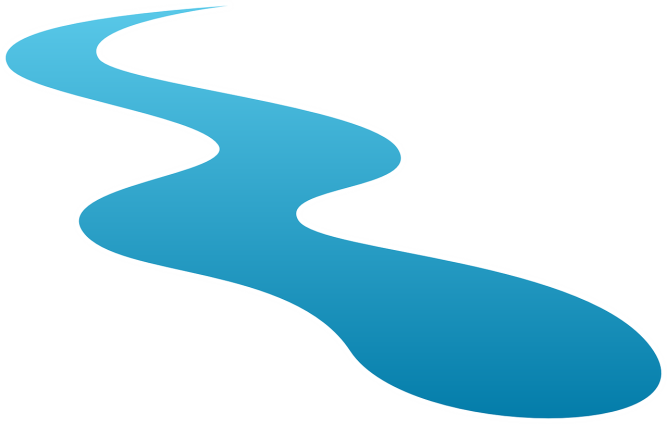 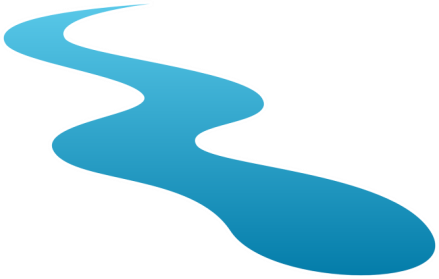 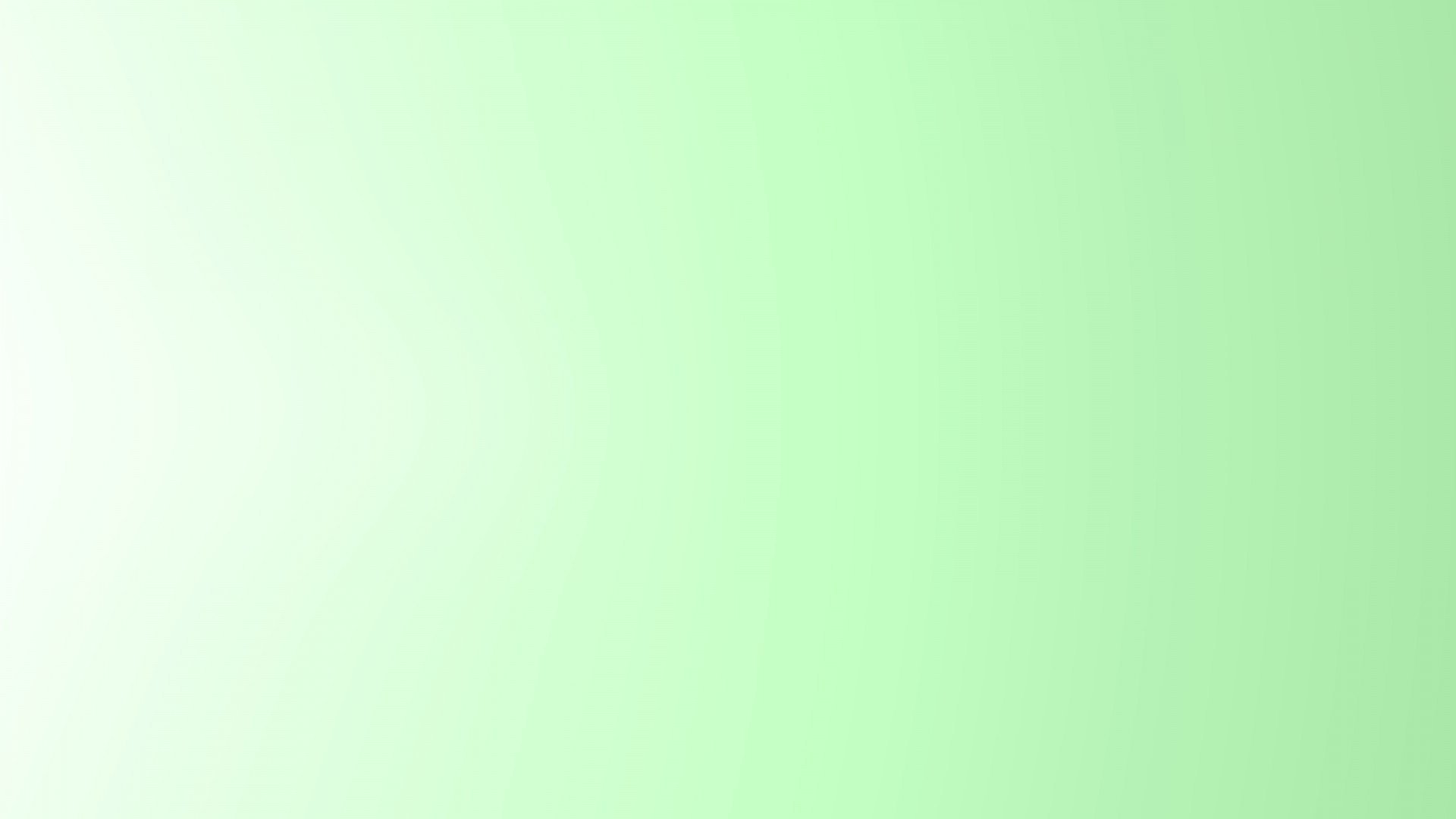 Назови ласково
(гнездо, лист)
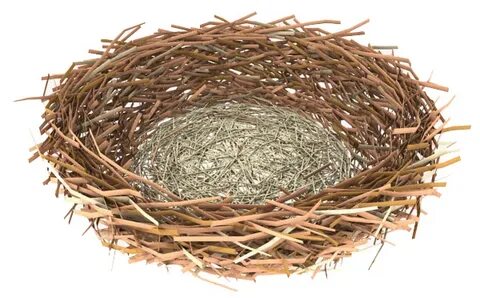 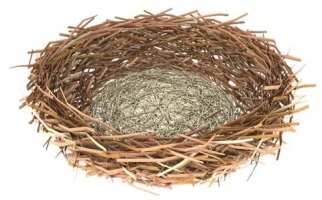 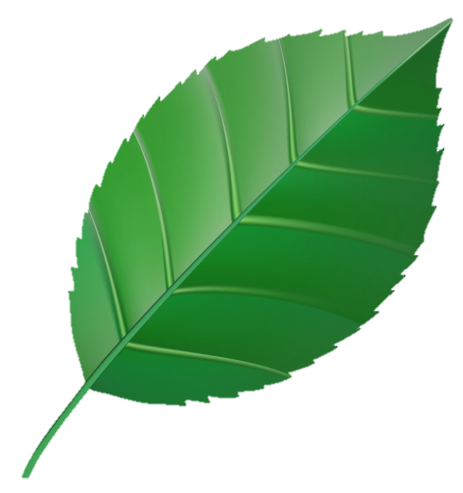 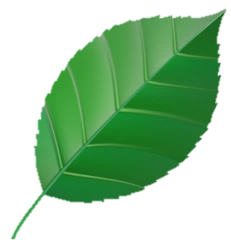 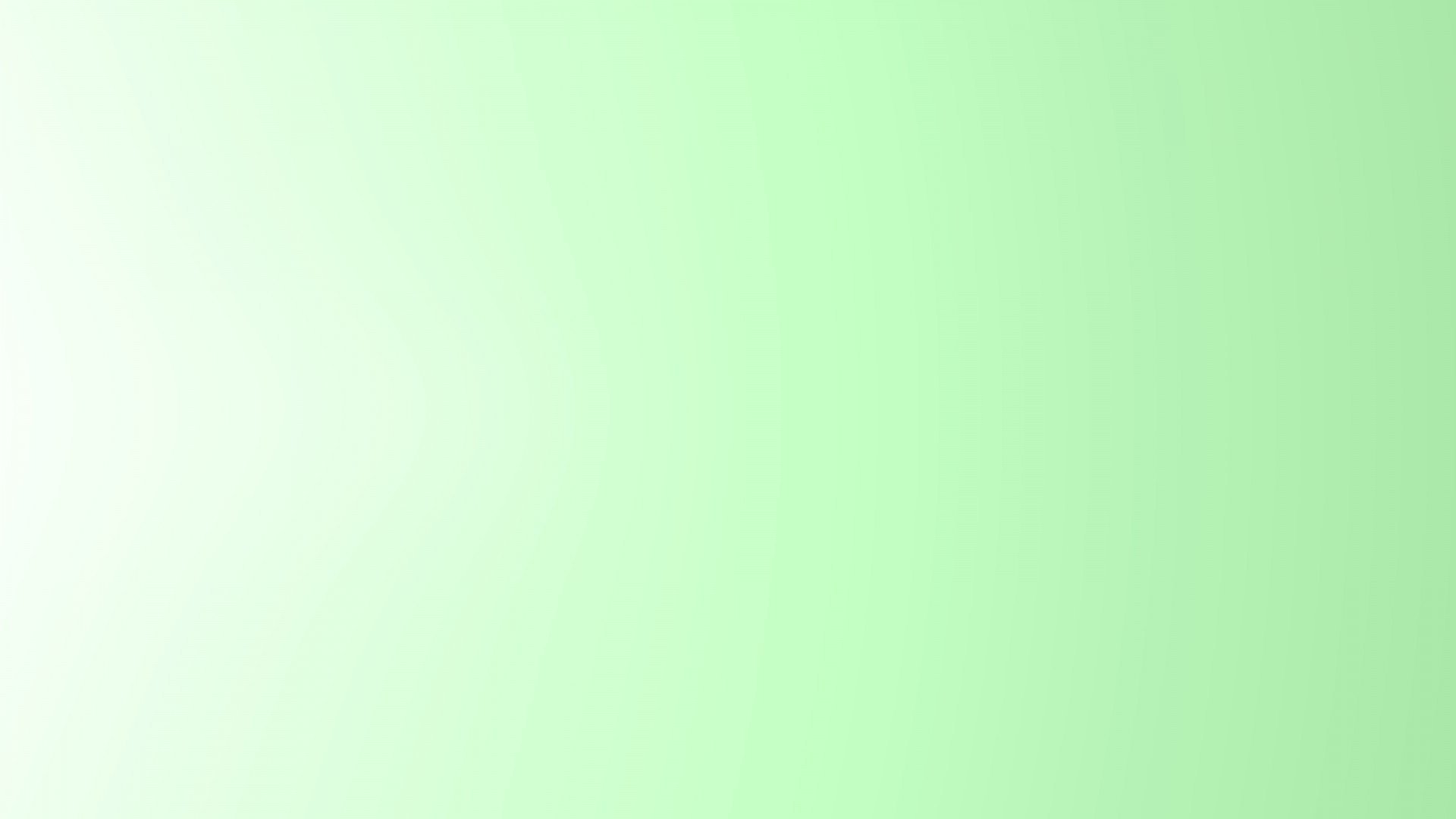 Назови ласково
(солнце, почка)
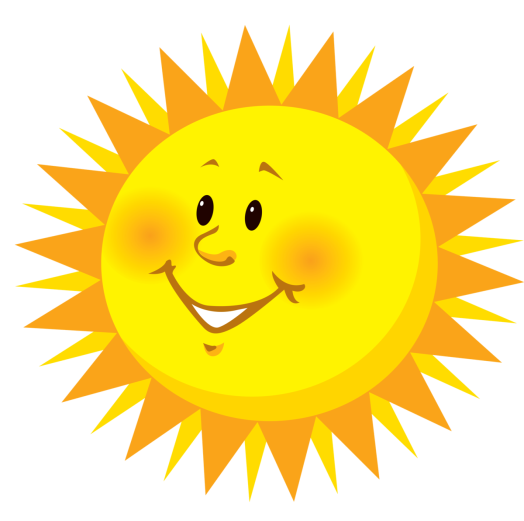 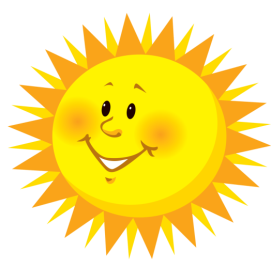 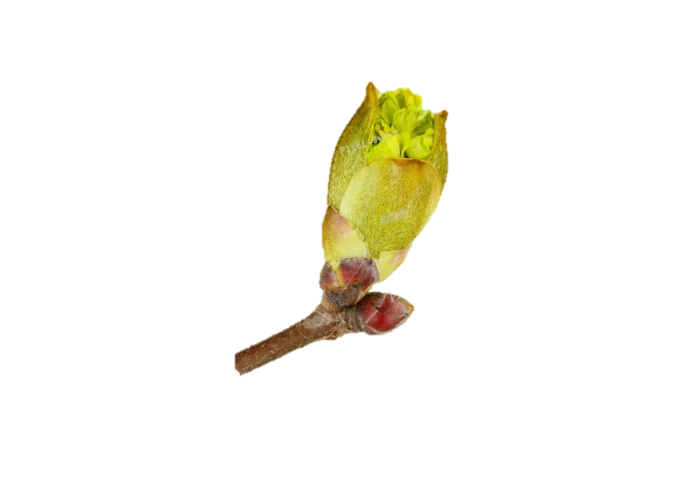 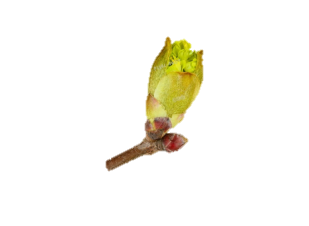 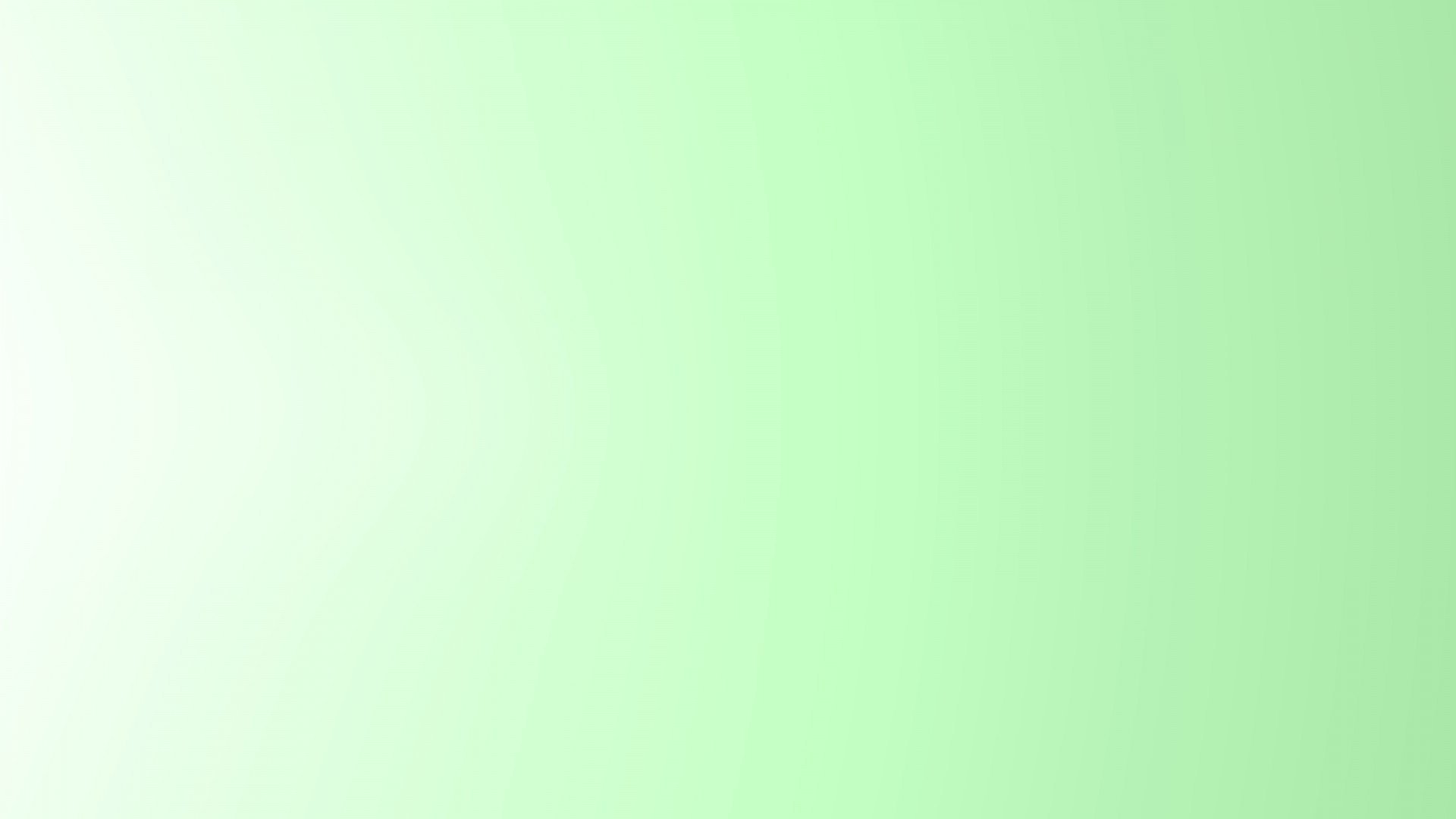 Посчитай  (нажимаем 5 раз).
(скворец, гнездо)
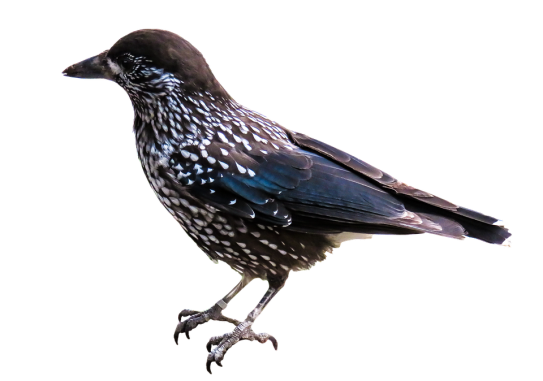 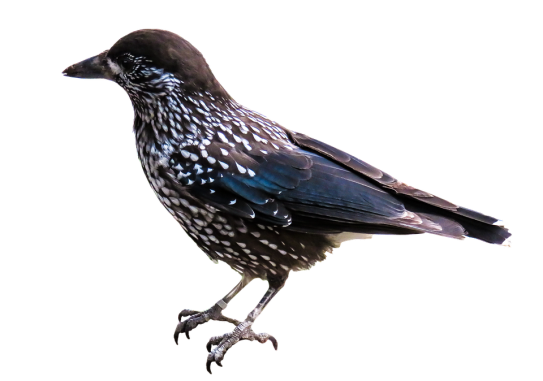 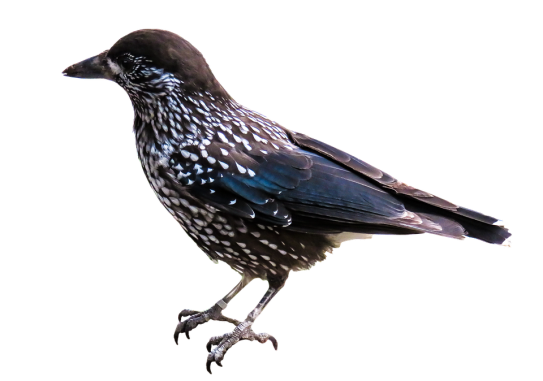 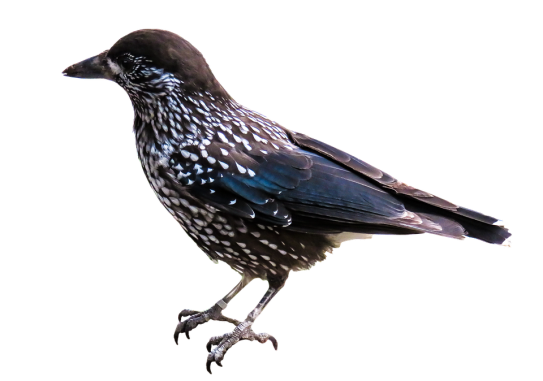 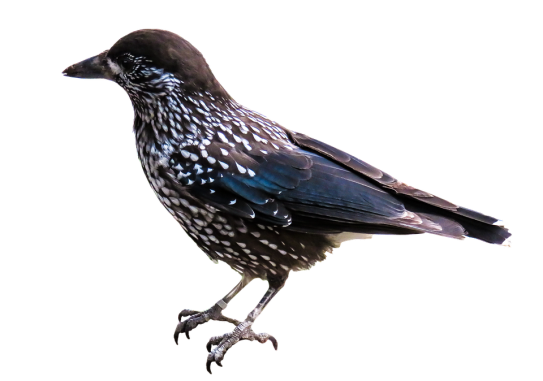 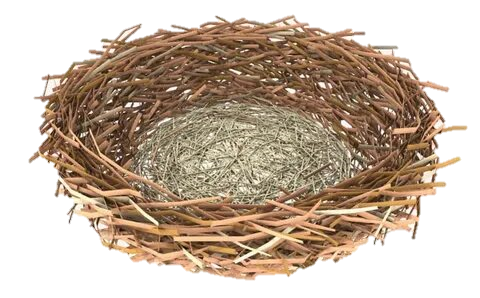 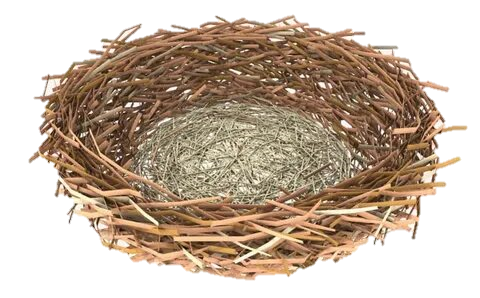 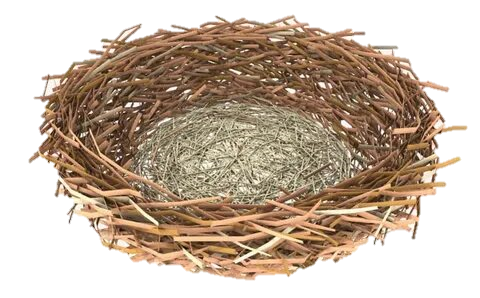 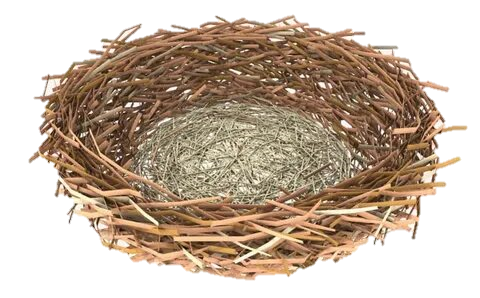 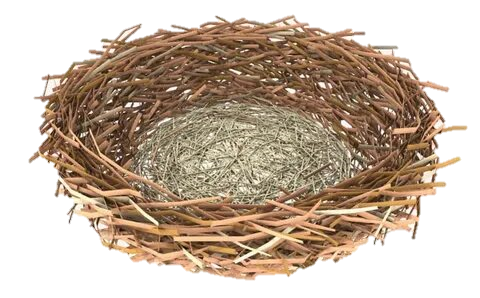 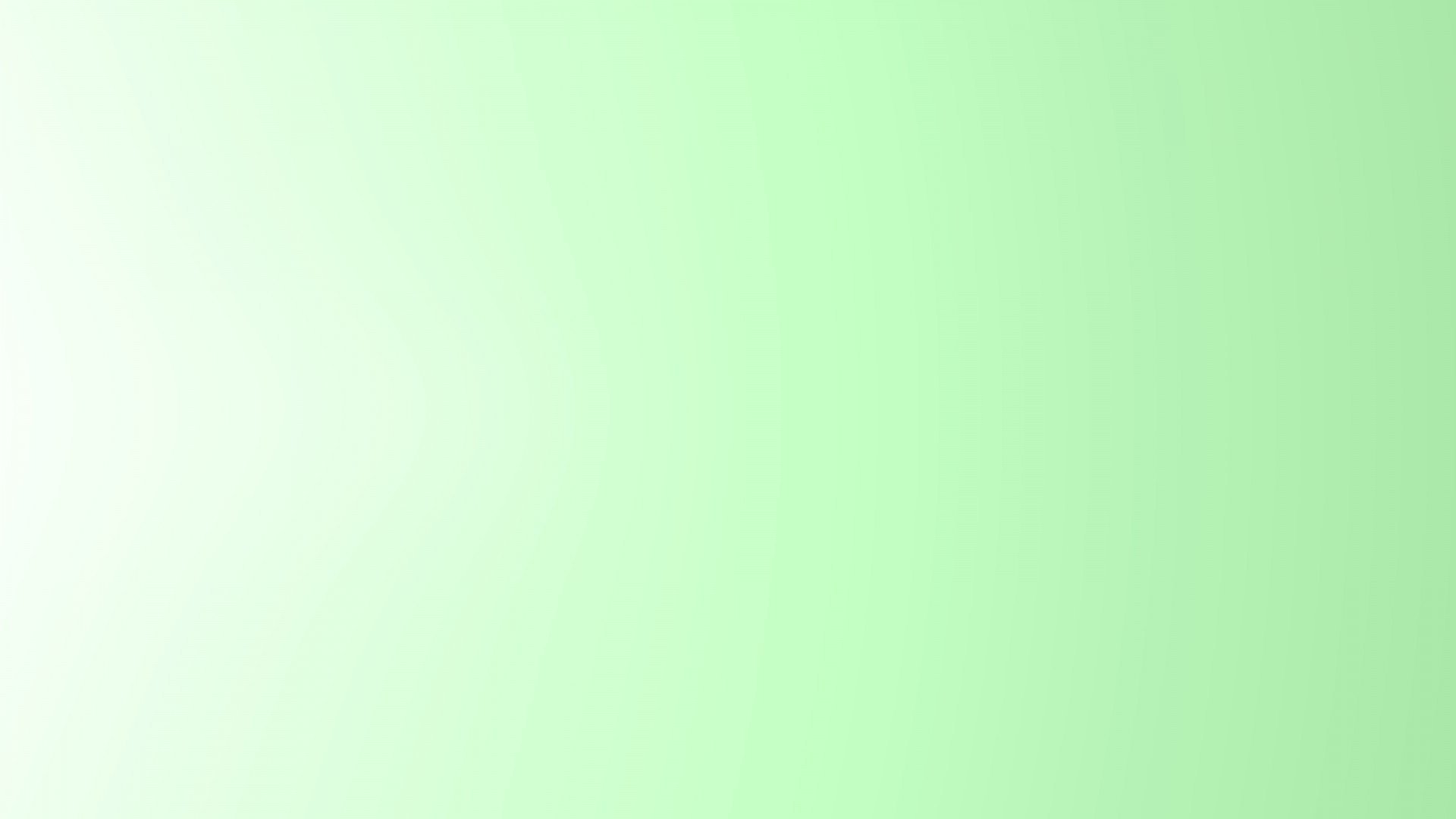 Посчитай  (нажимаем 5 раз).
(ручеек, лист)
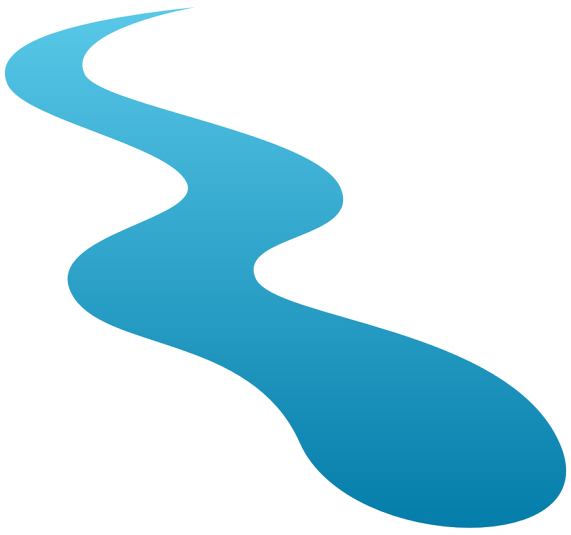 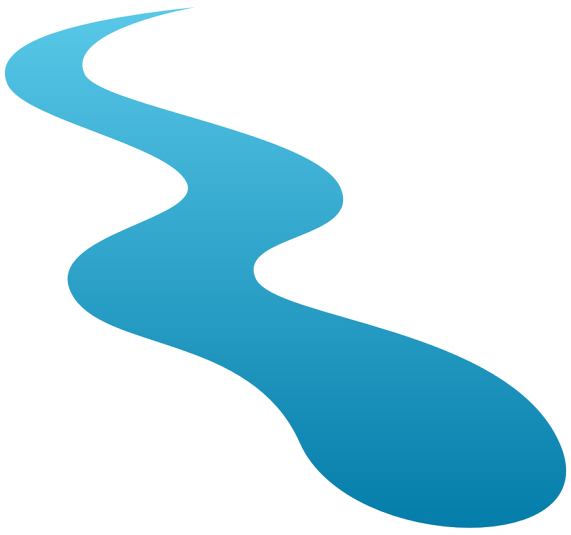 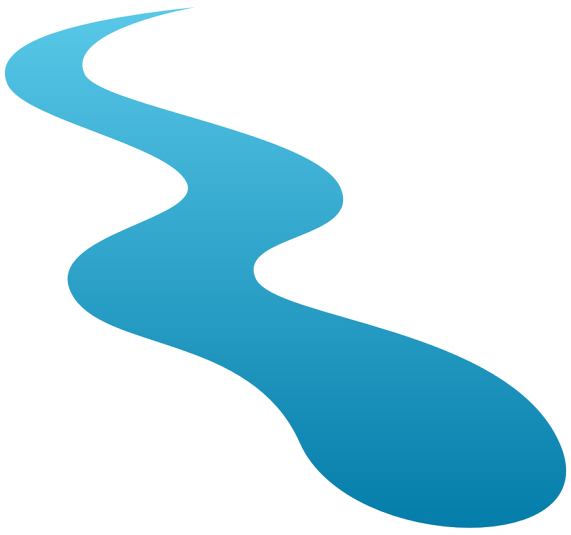 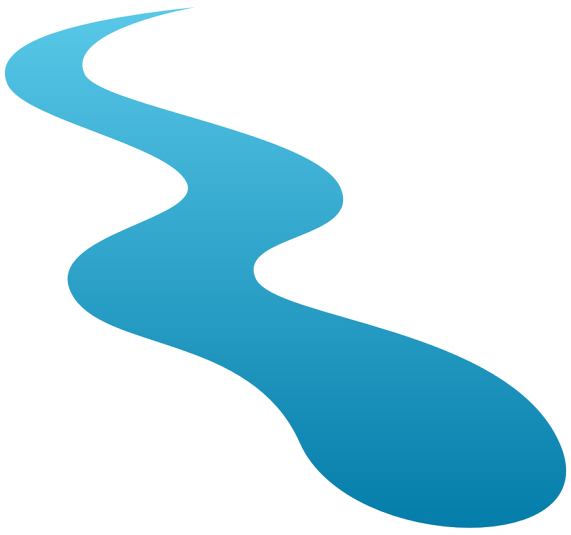 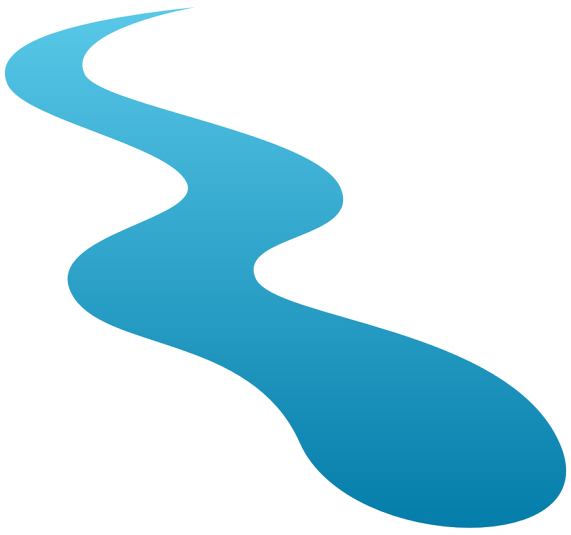 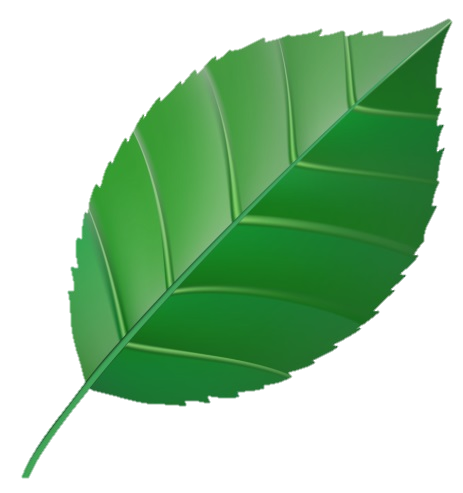 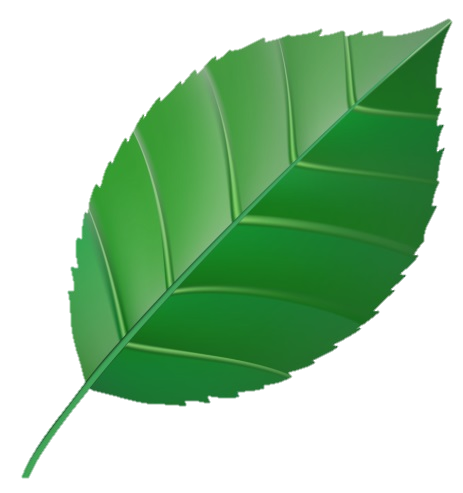 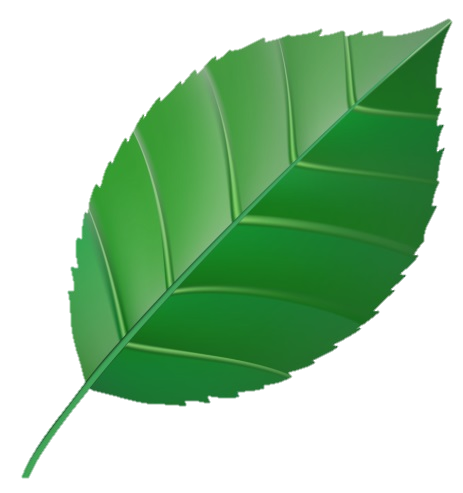 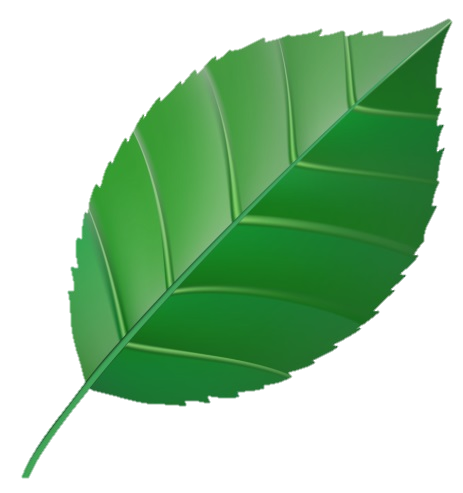 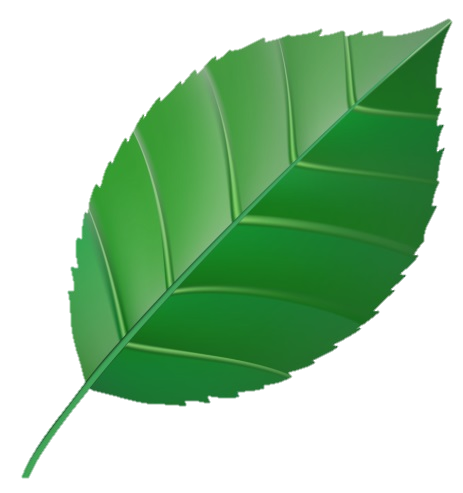 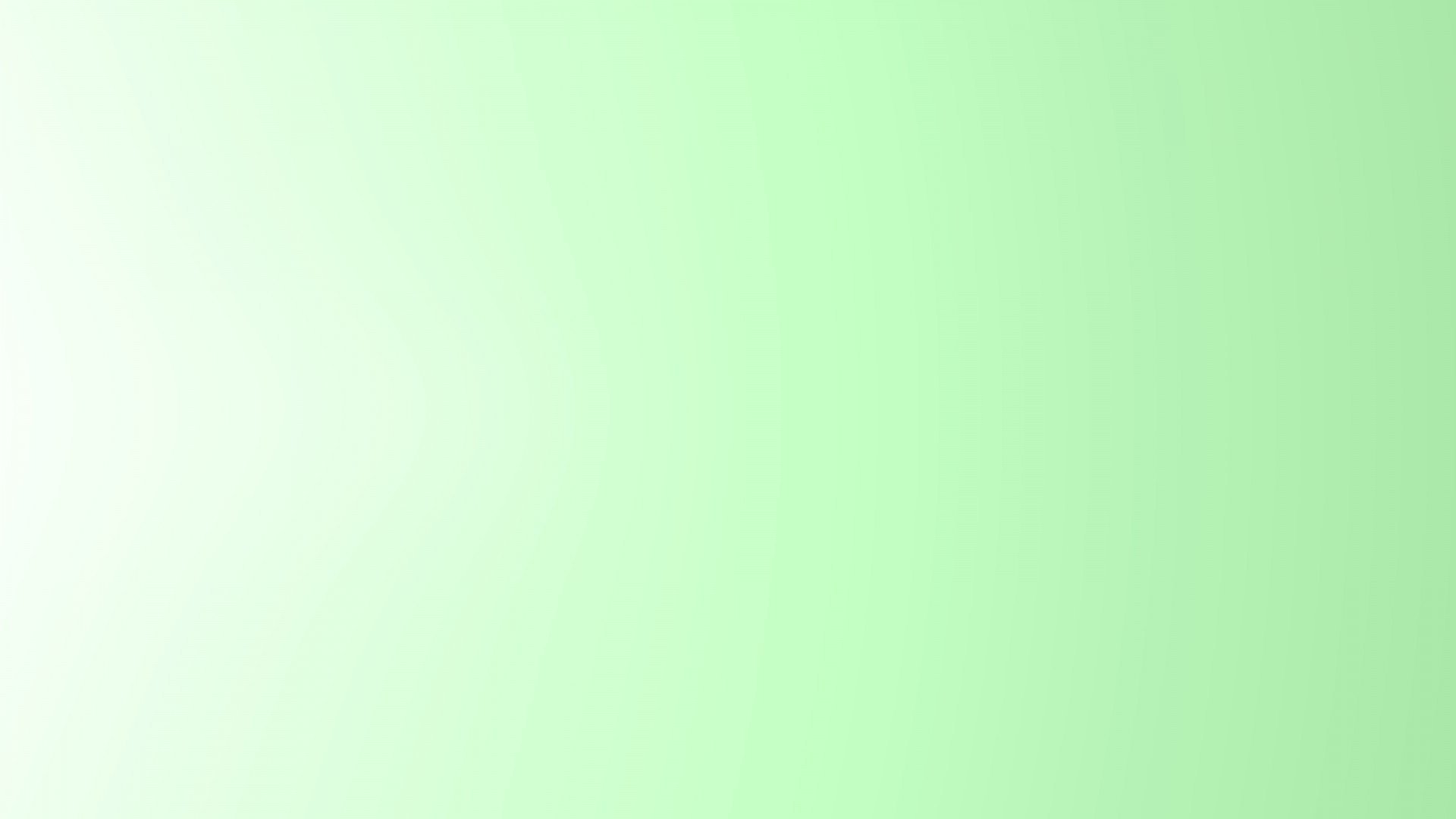 Посчитай  (нажимаем 5 раз).
(скворечник, подснежник)
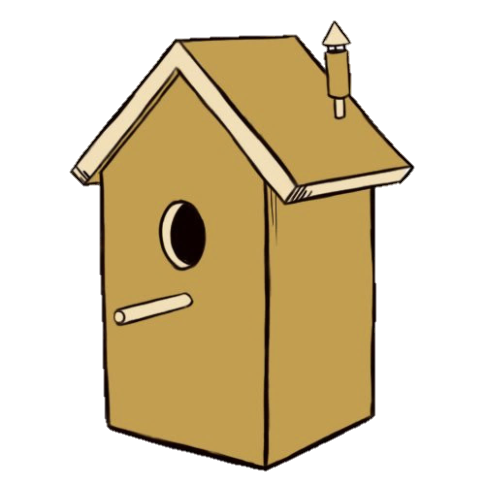 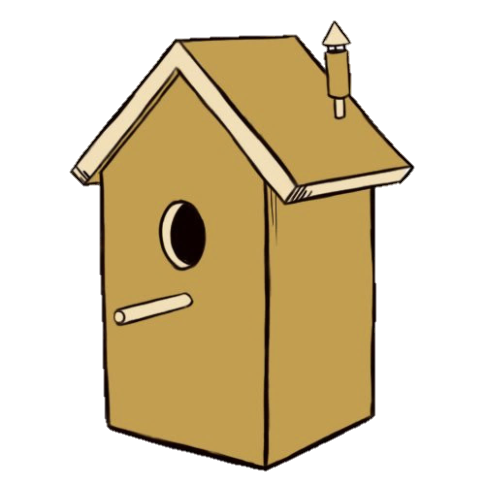 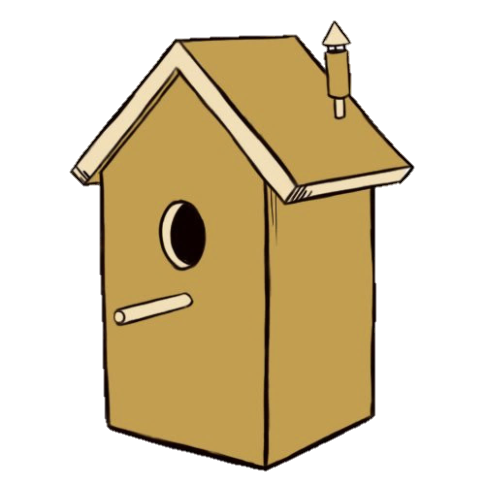 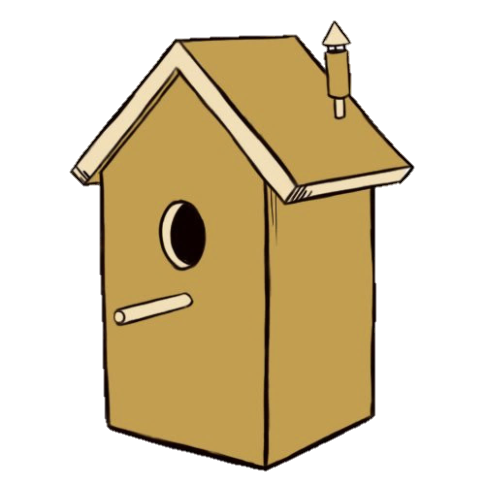 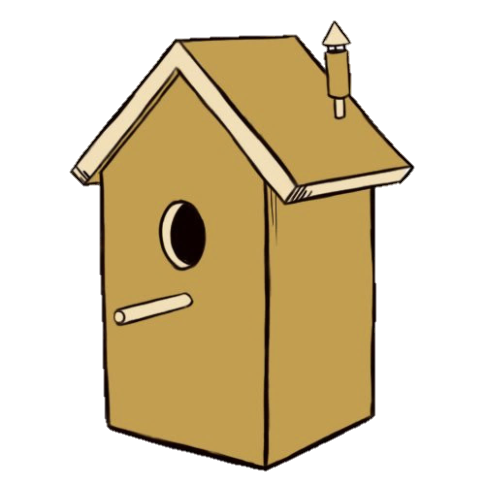 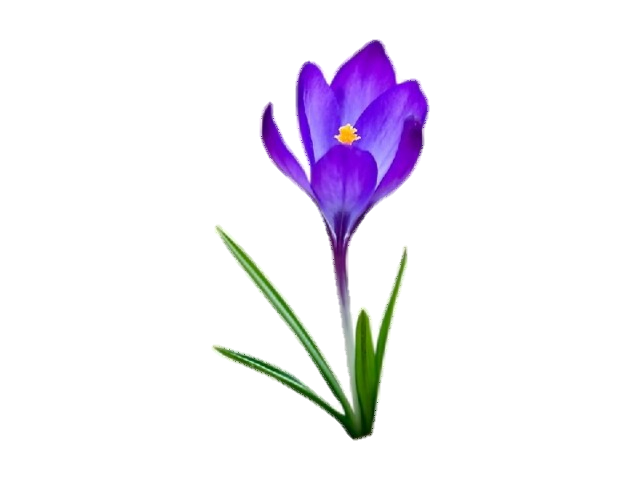 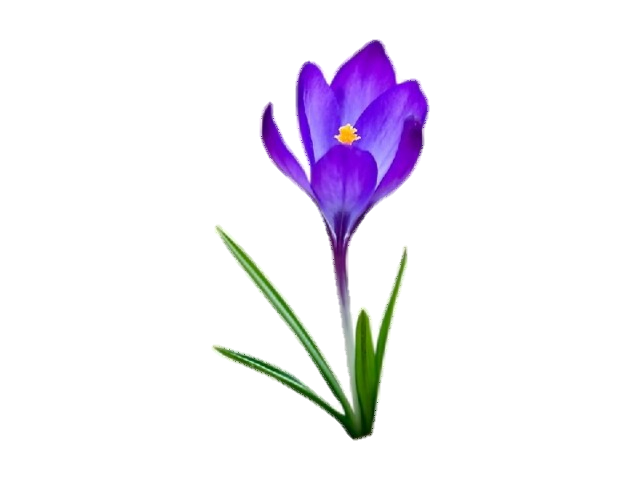 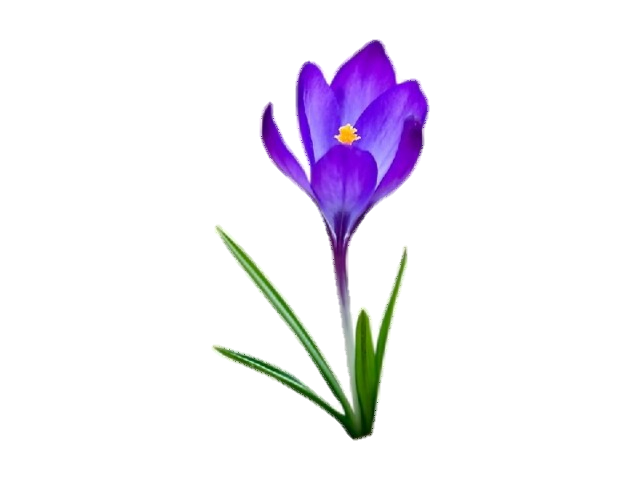 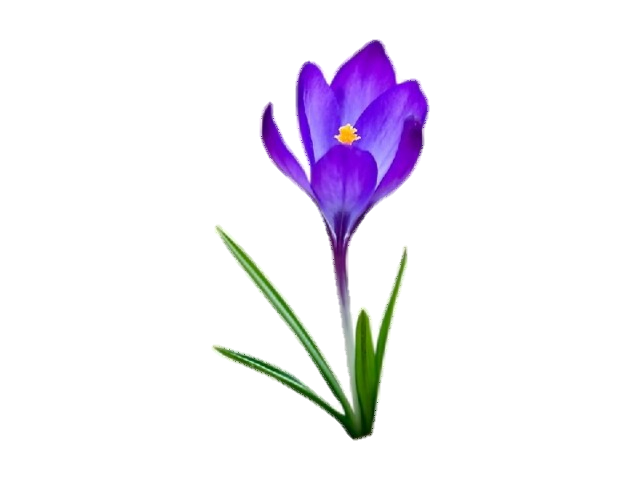 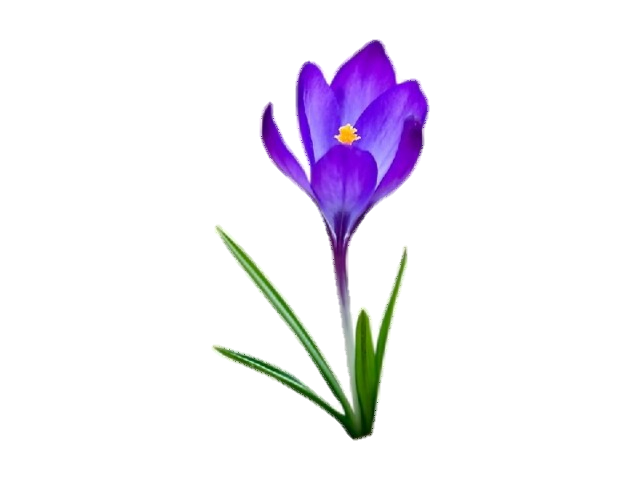 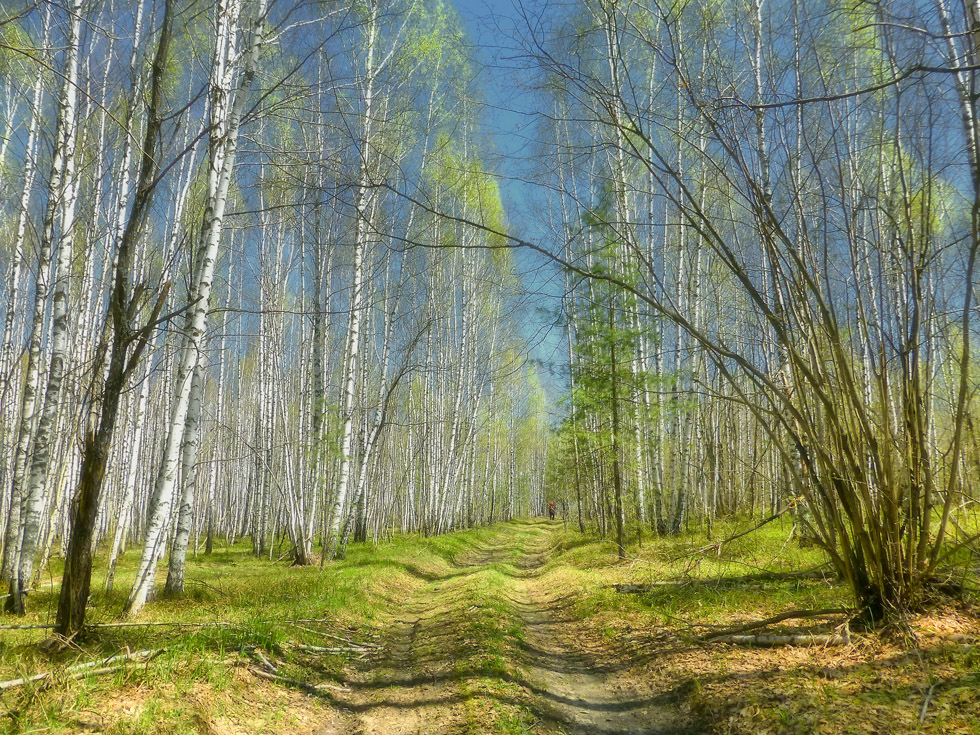 Нажми на картинку, чтобы она стала  большой
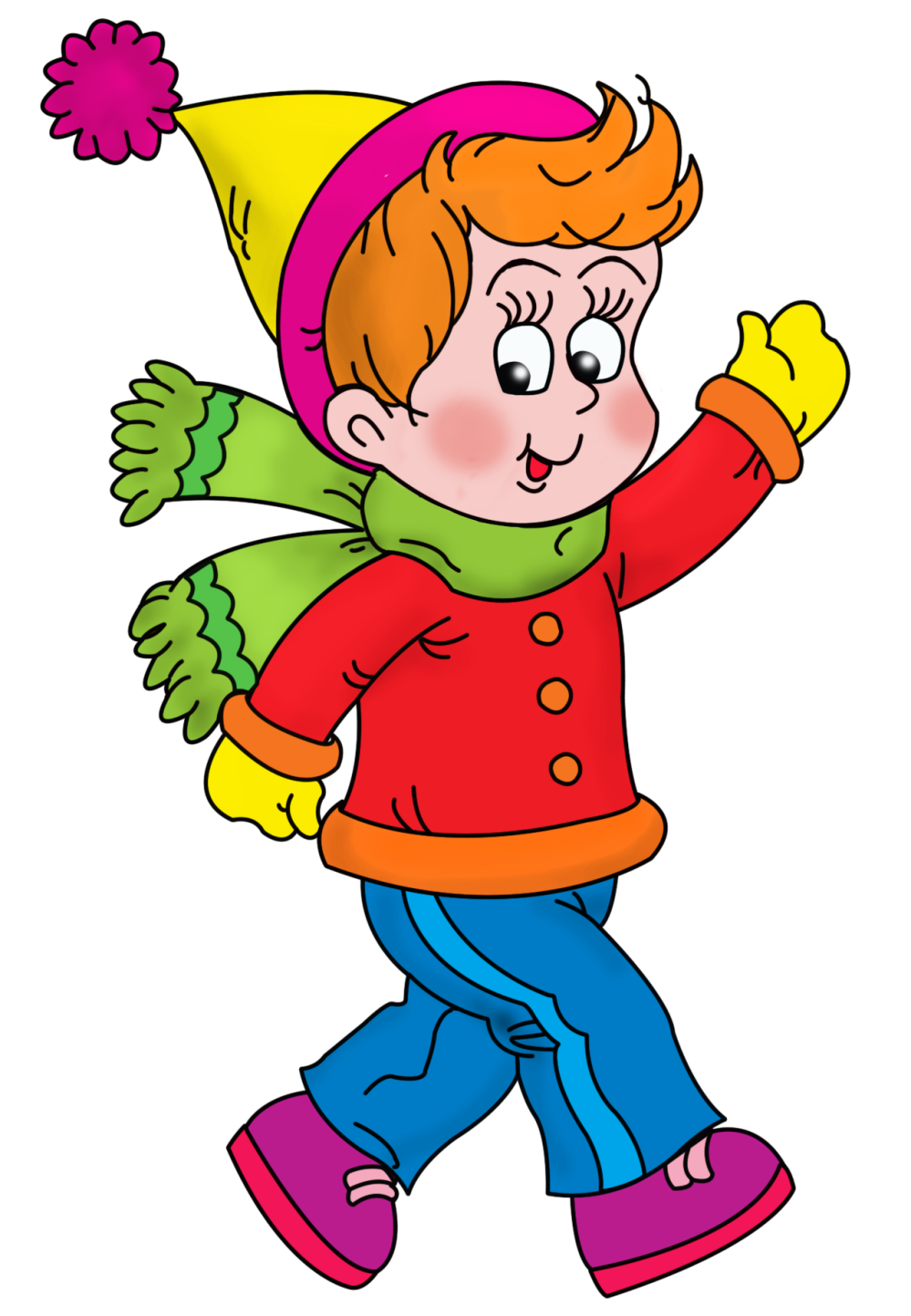 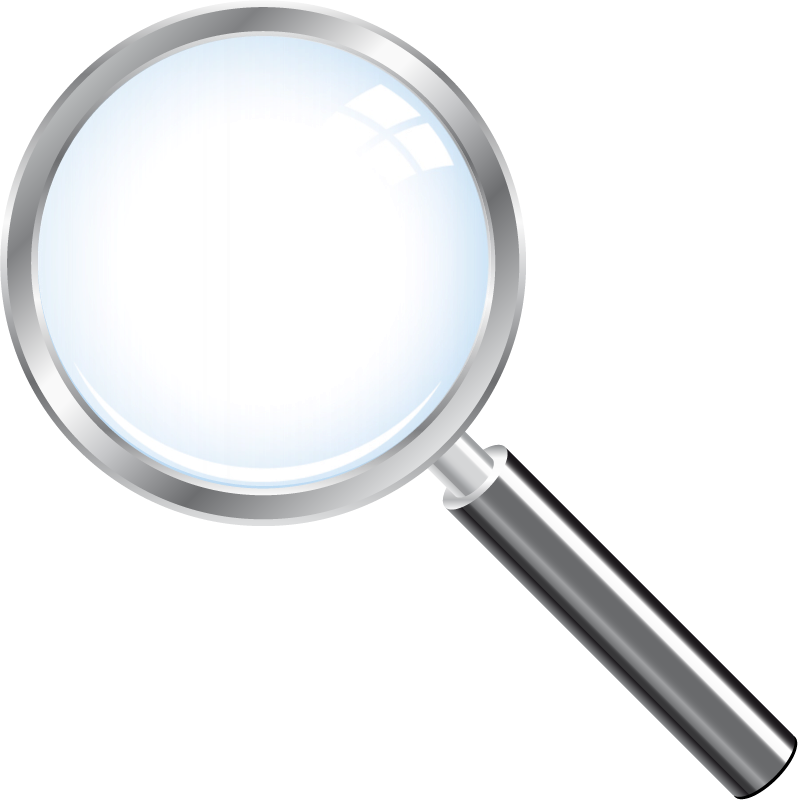 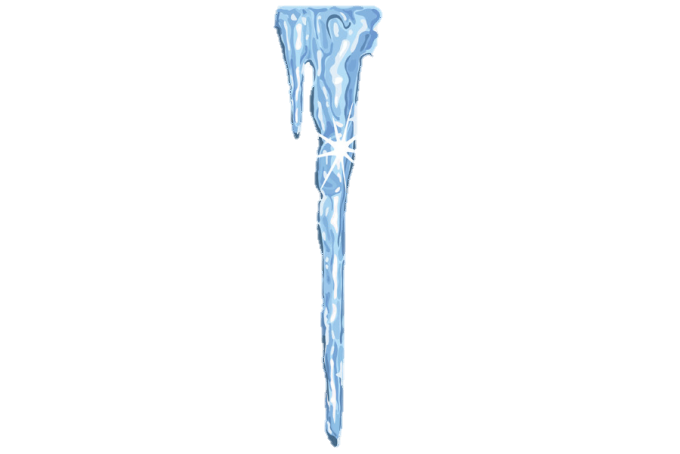 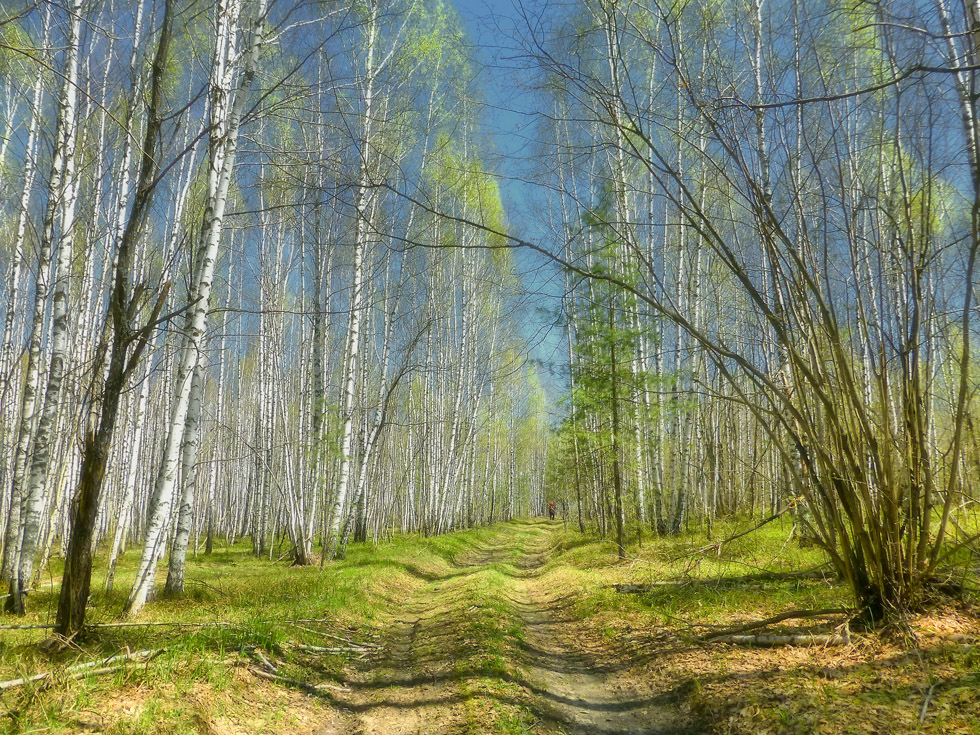 Нажми на картинку, чтобы она стала  большой
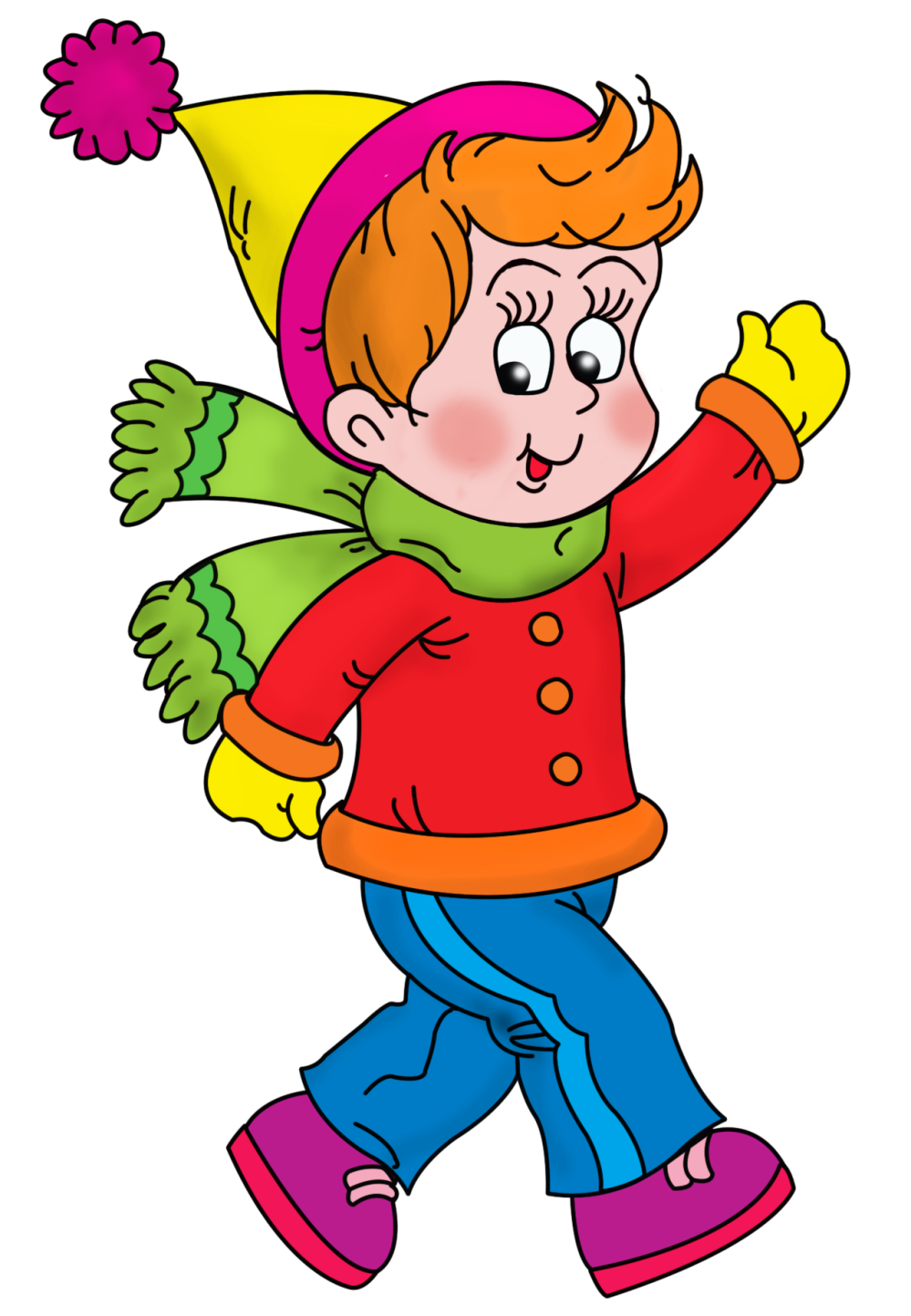 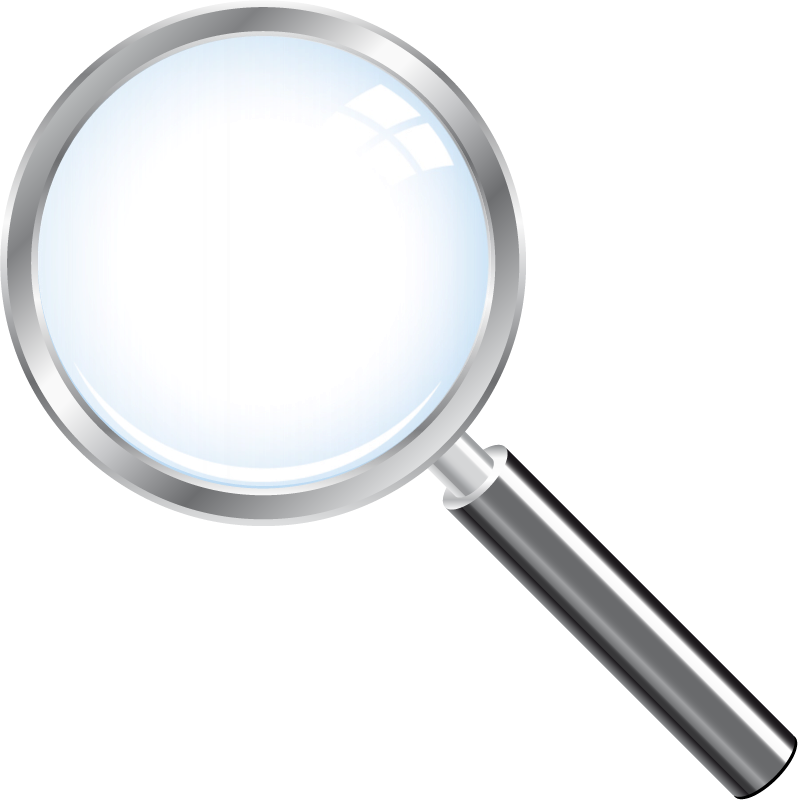 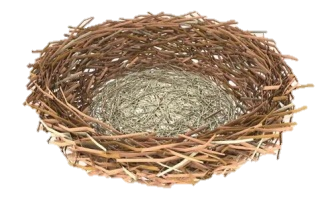 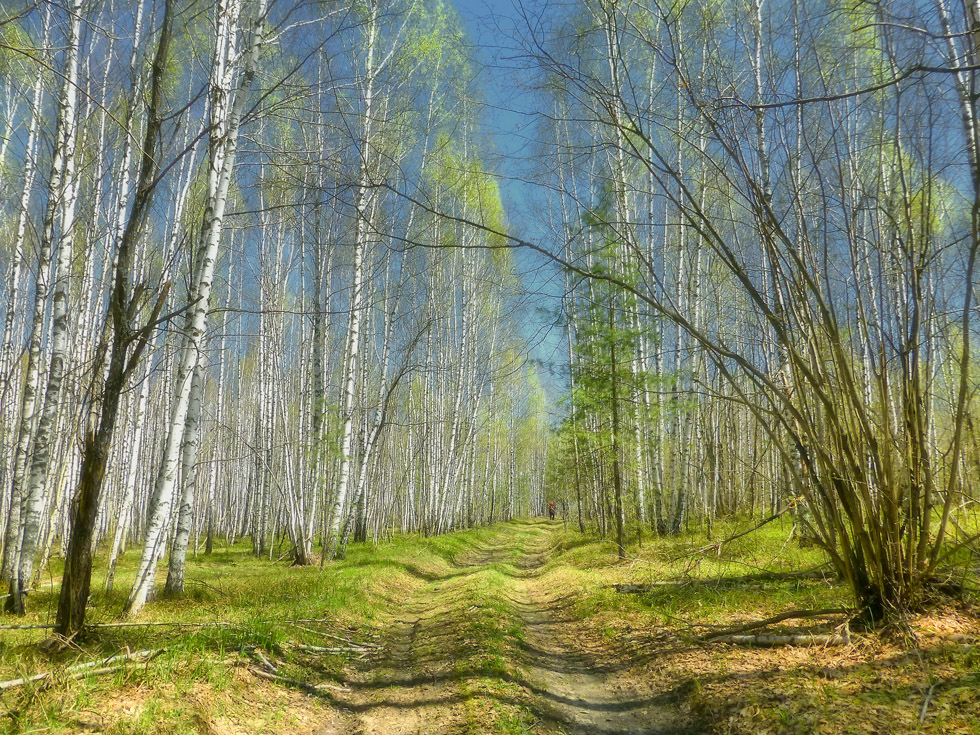 Нажми на картинку, чтобы она стала  большой
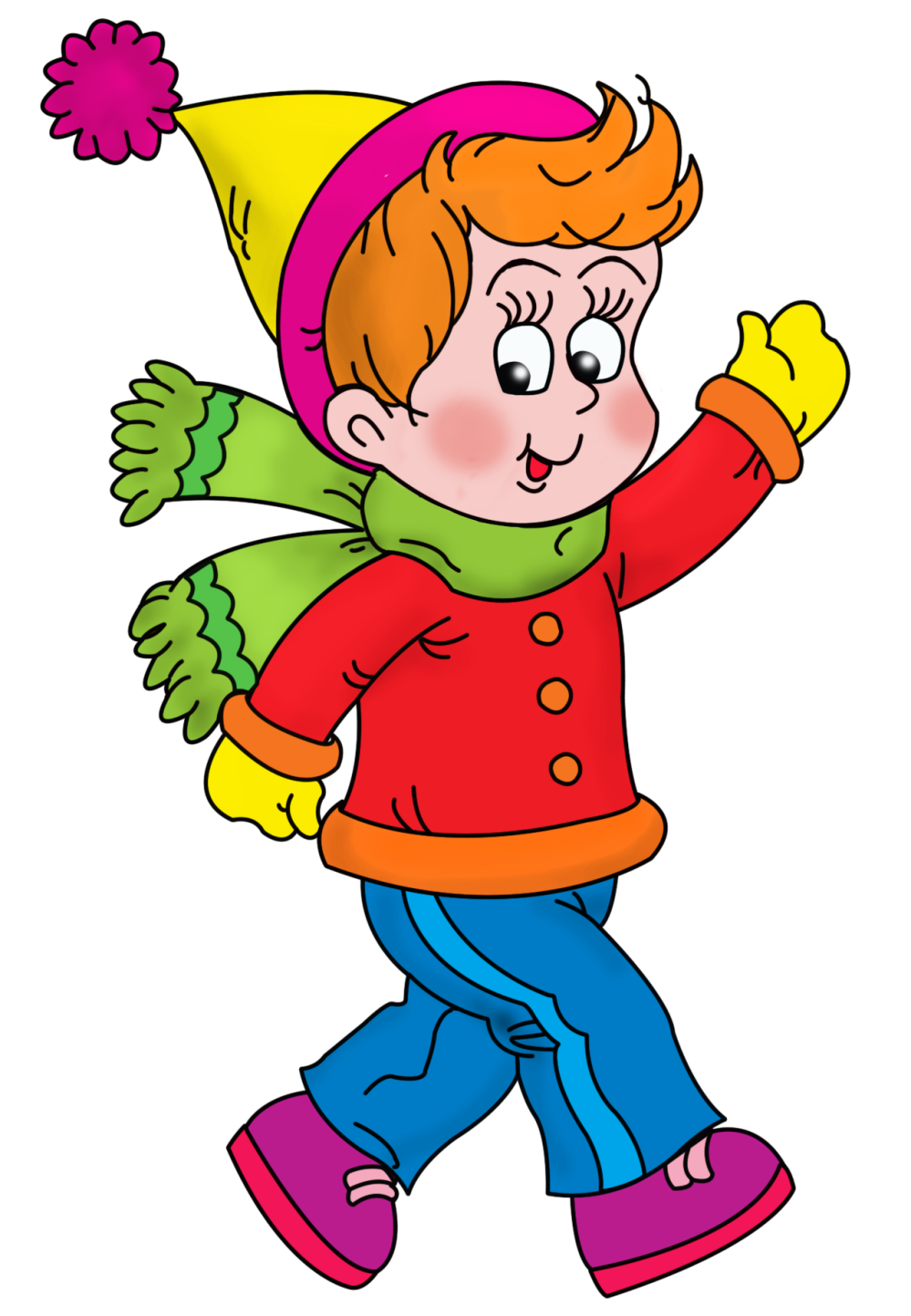 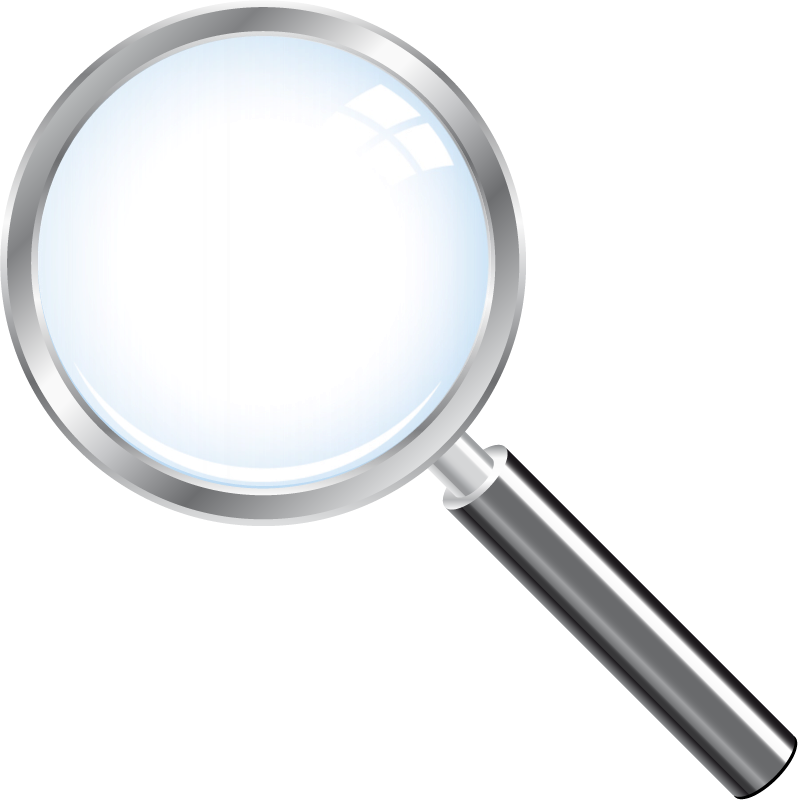 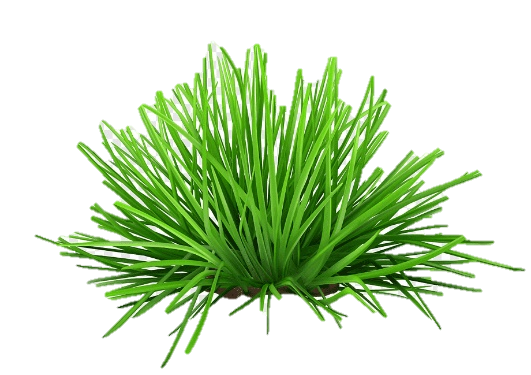 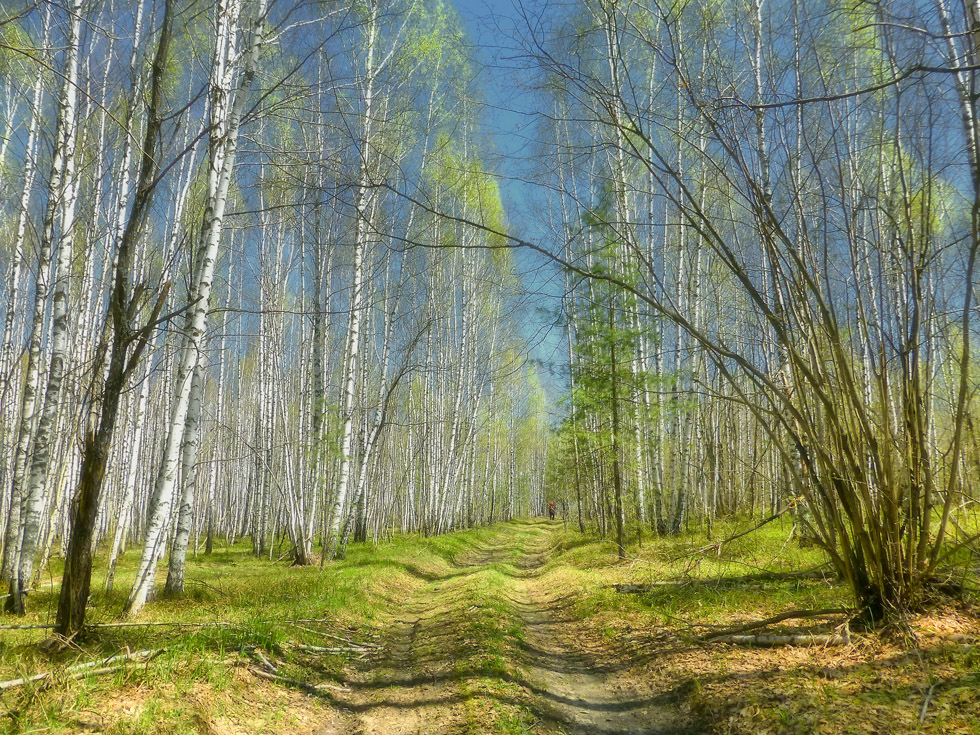 Нажми на картинку, чтобы она стала  большой
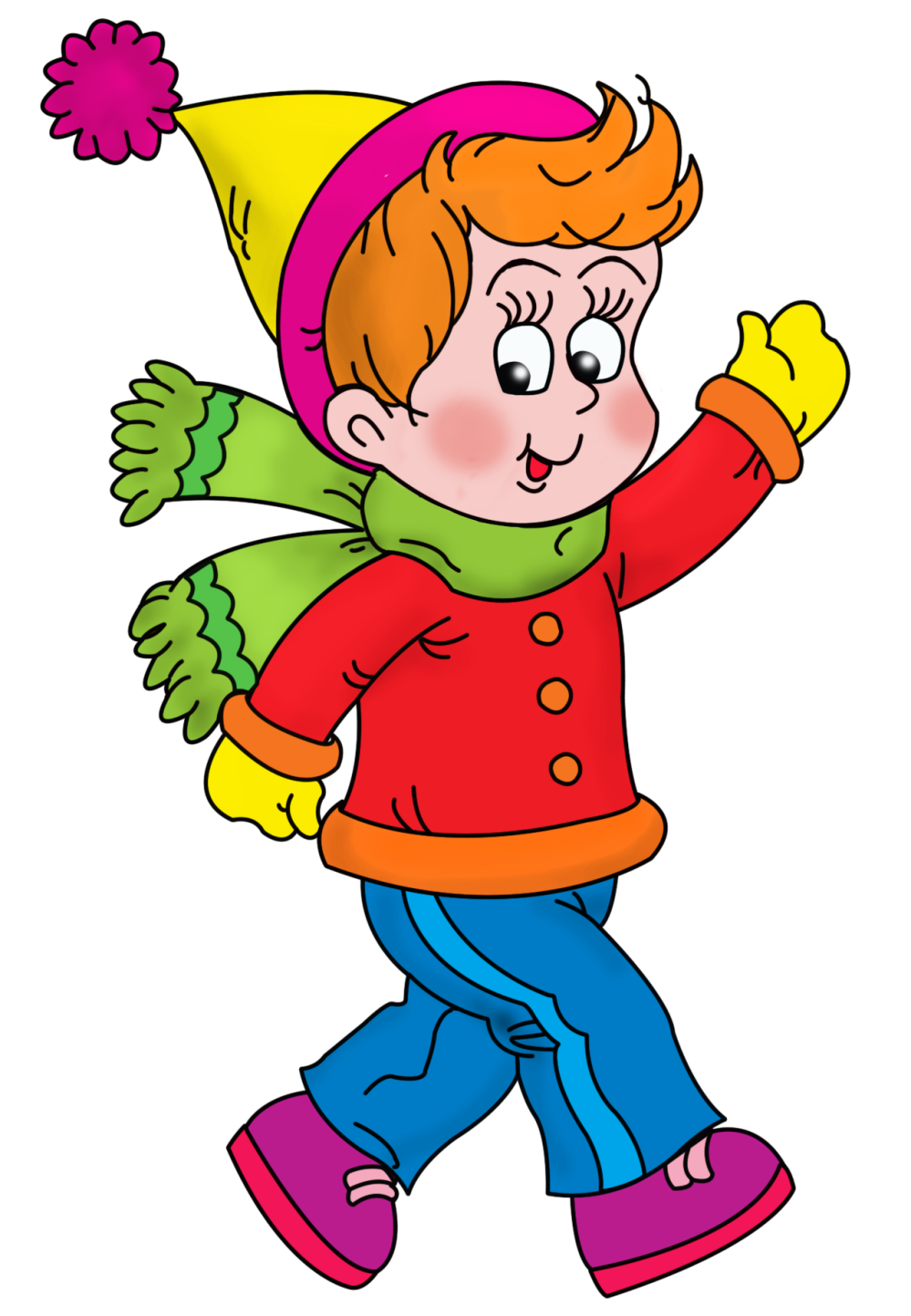 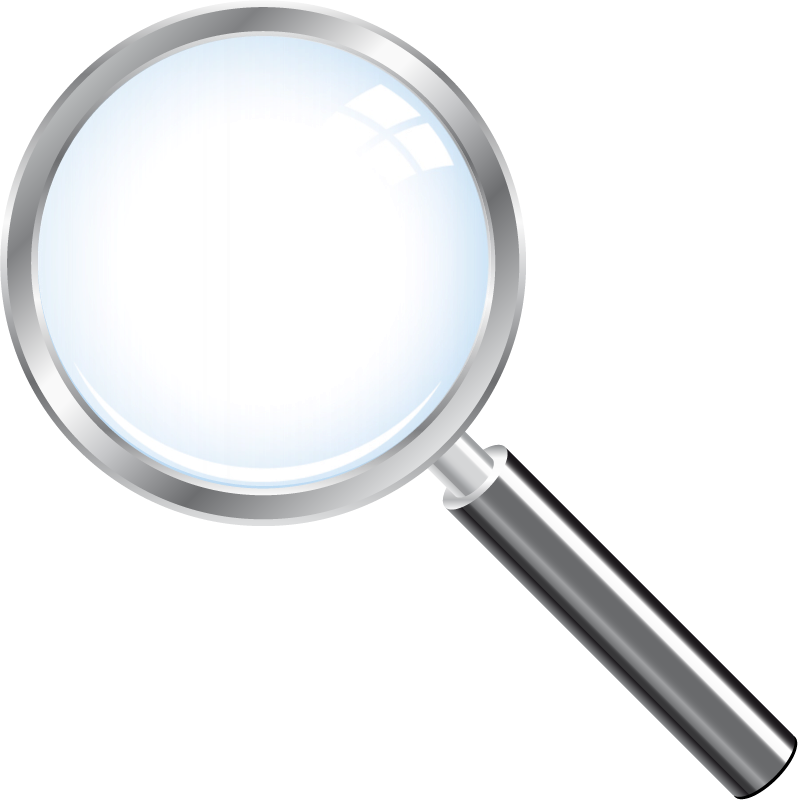 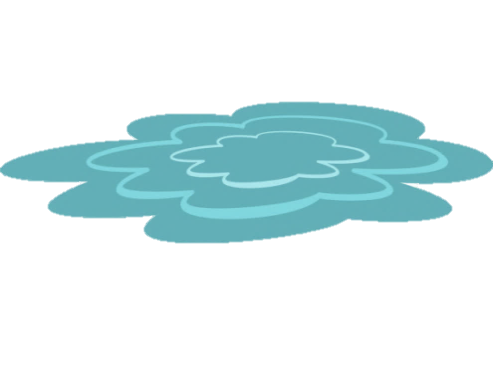 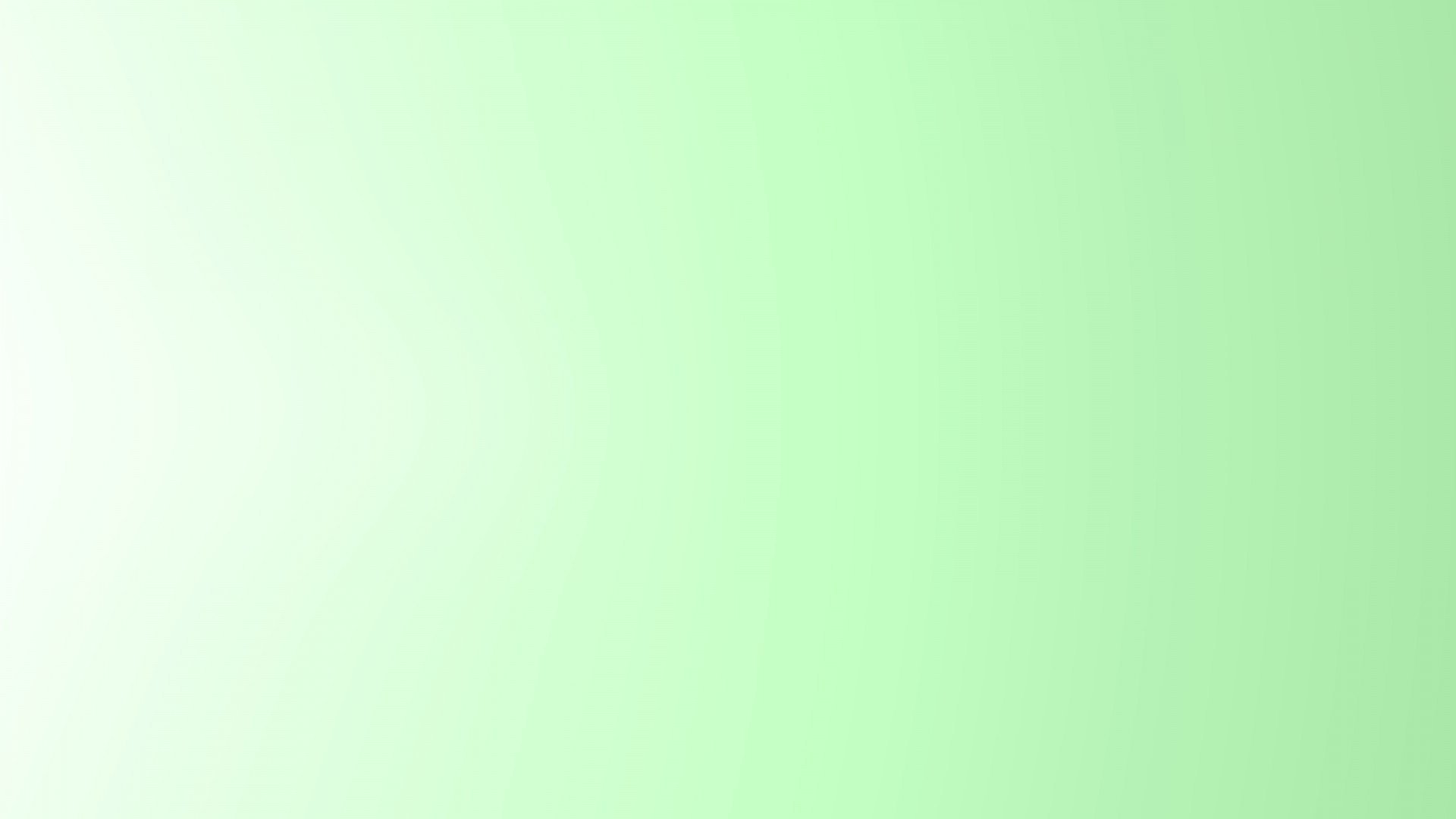 Один-много
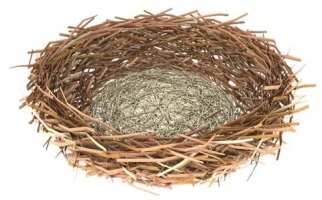 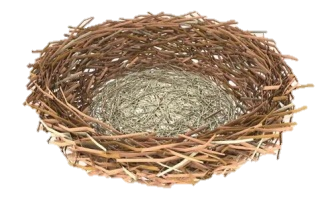 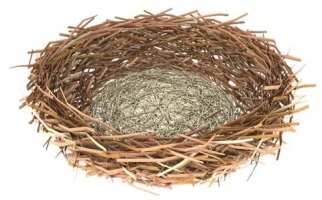 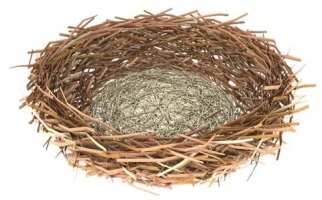 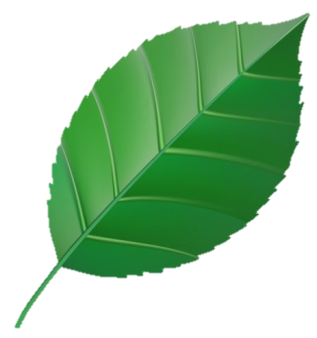 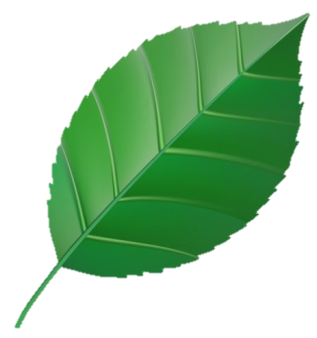 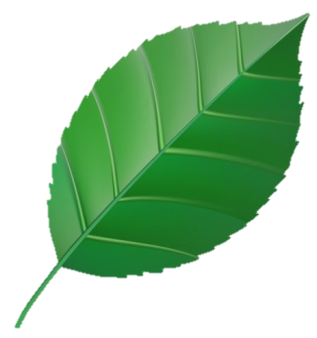 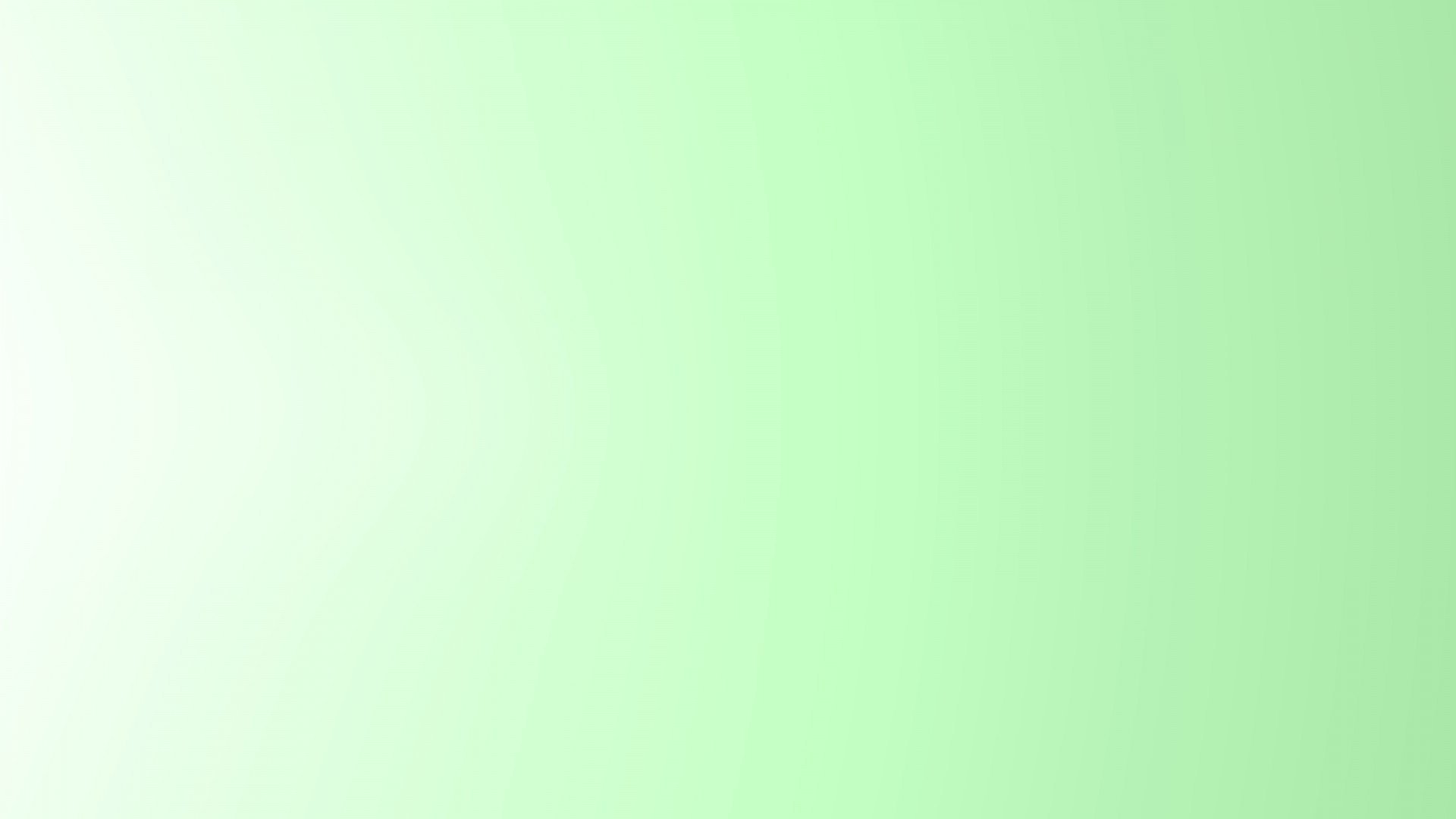 Один-много
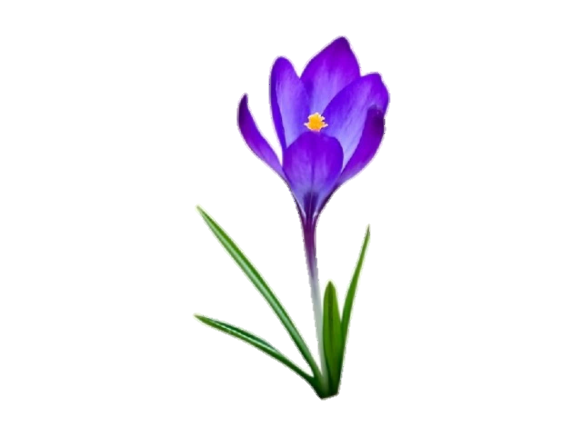 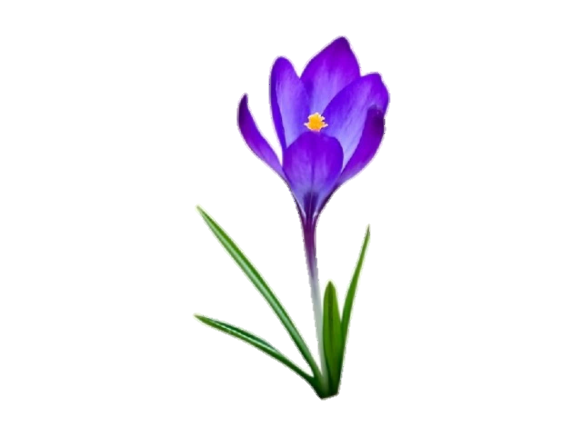 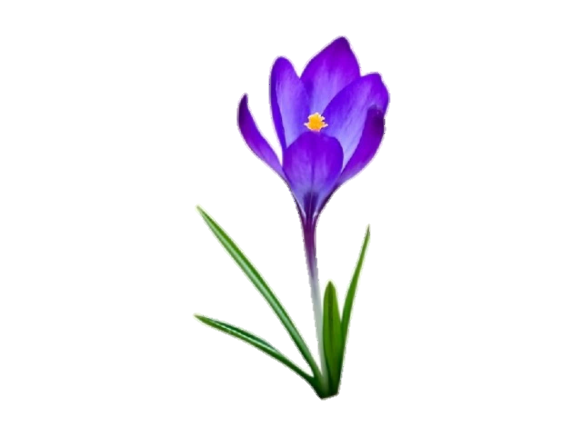 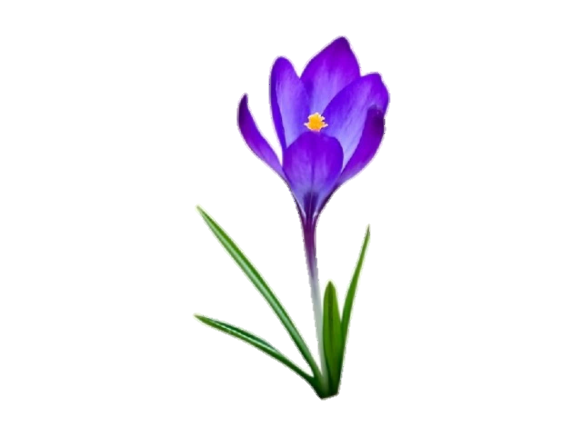 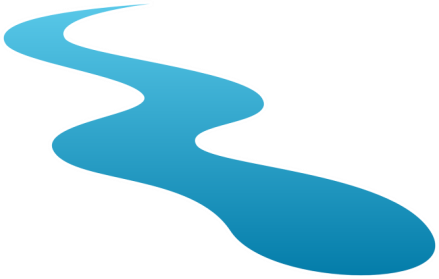 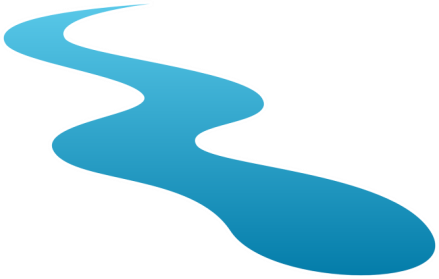 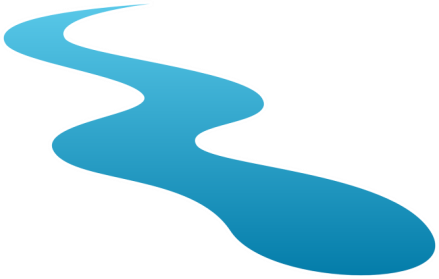 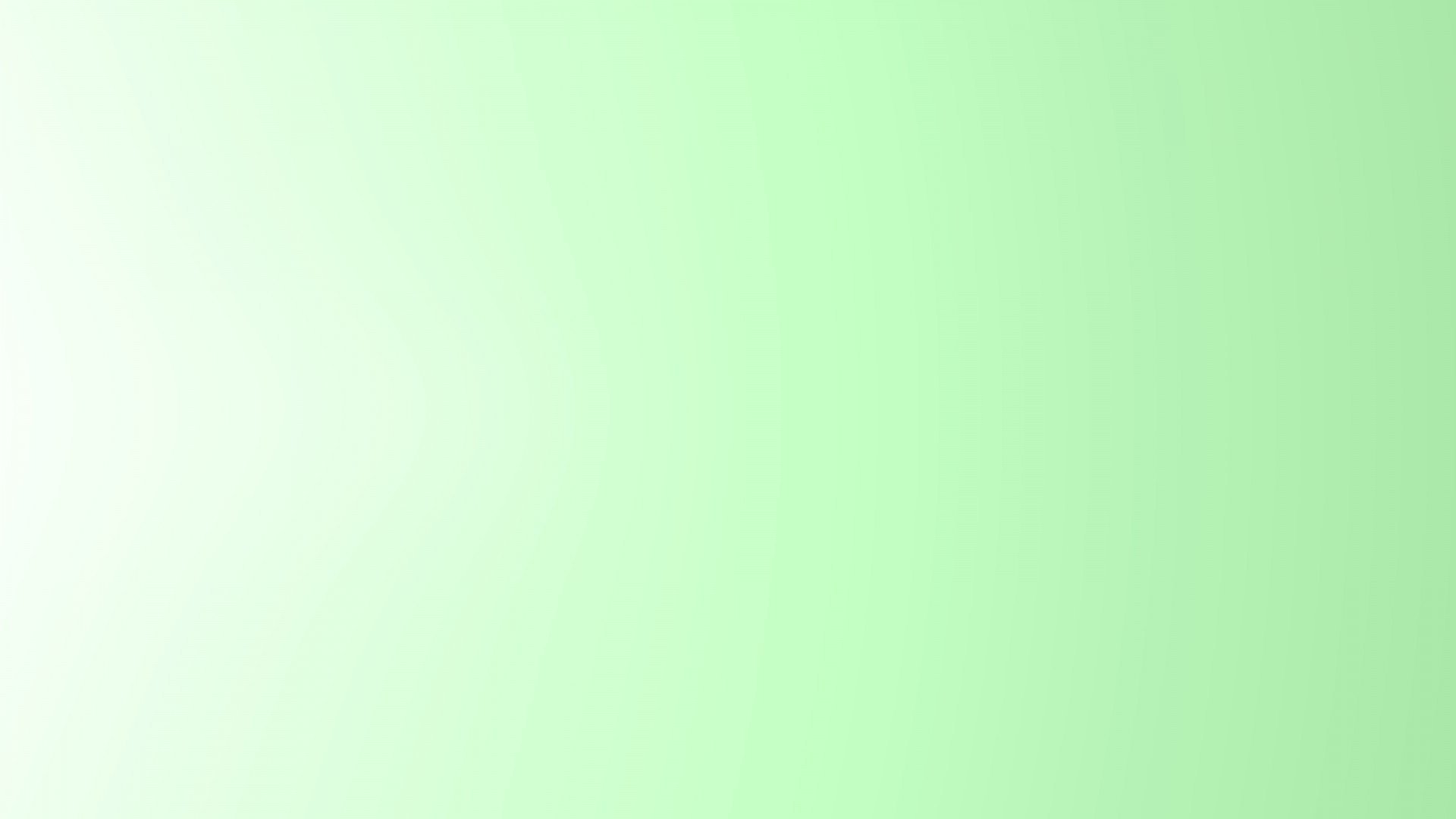 Один-много
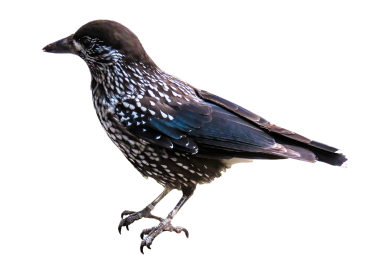 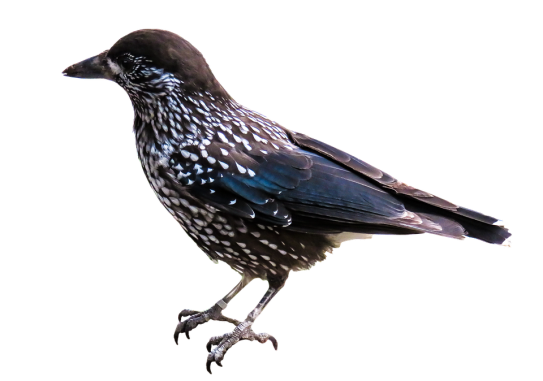 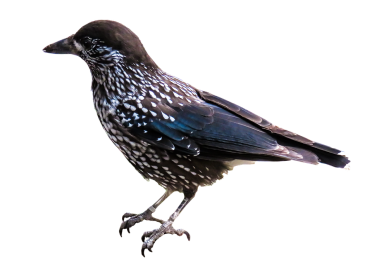 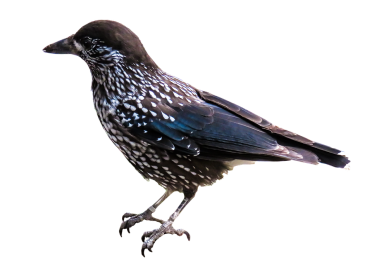 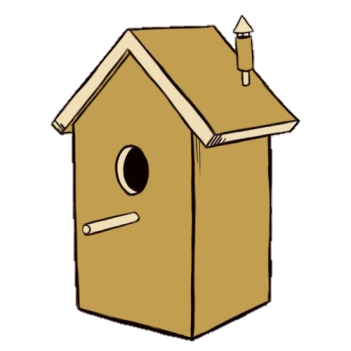 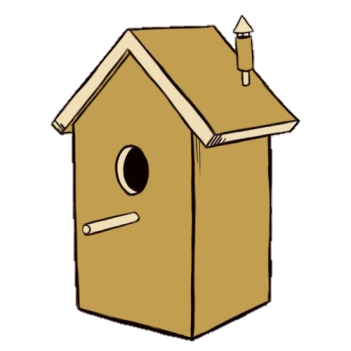 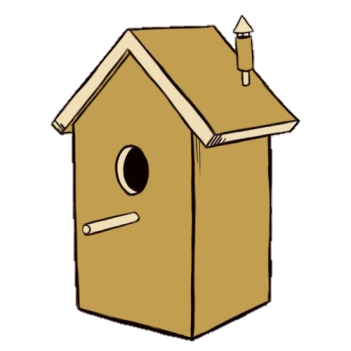 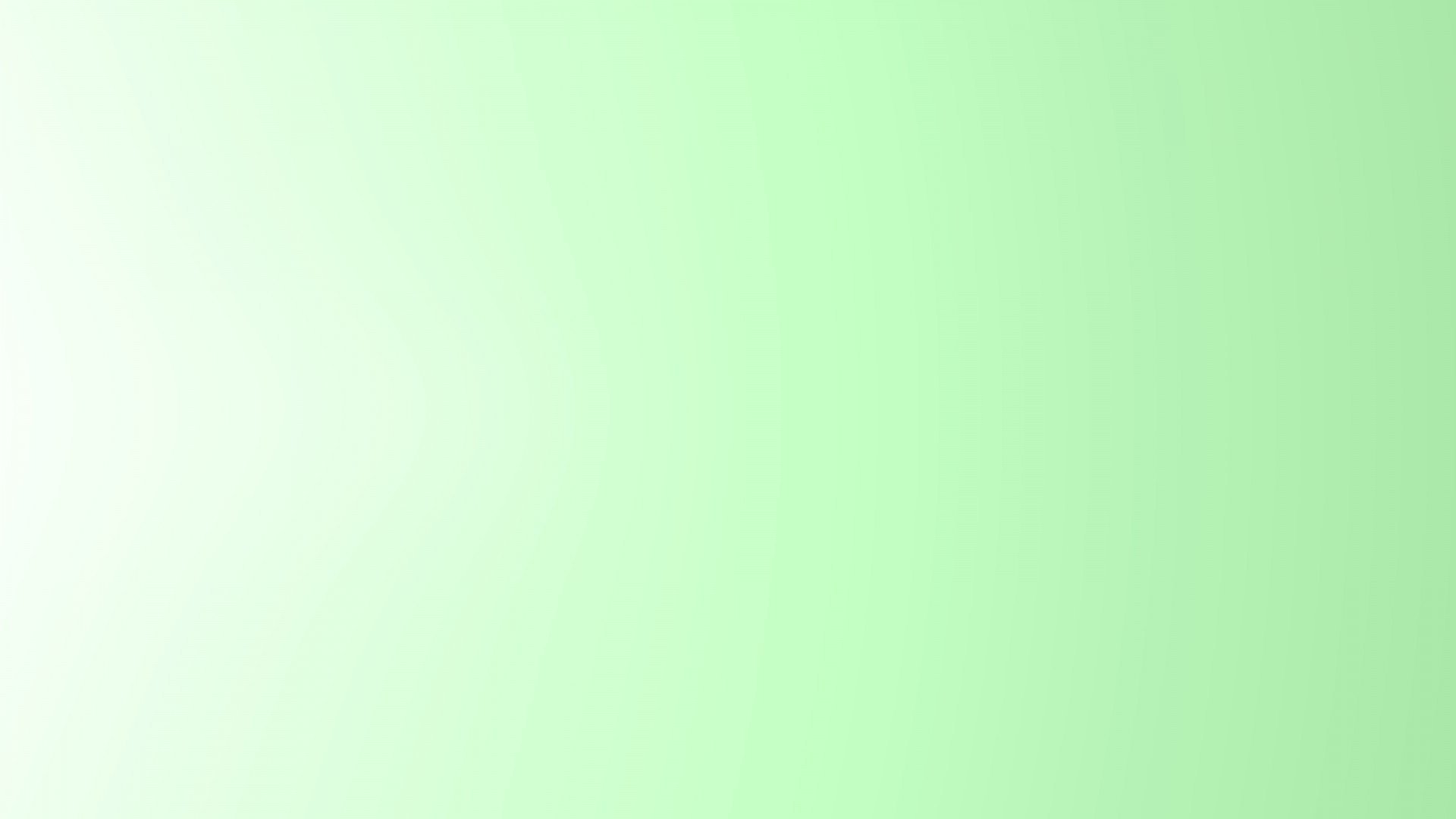 Определи количество слогов
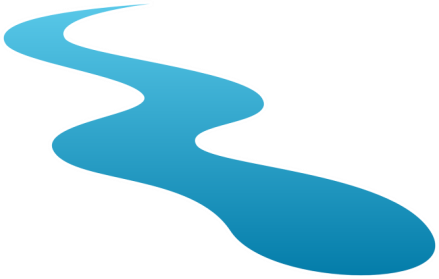 3 слога
ЧЕ
ЕК
РУ
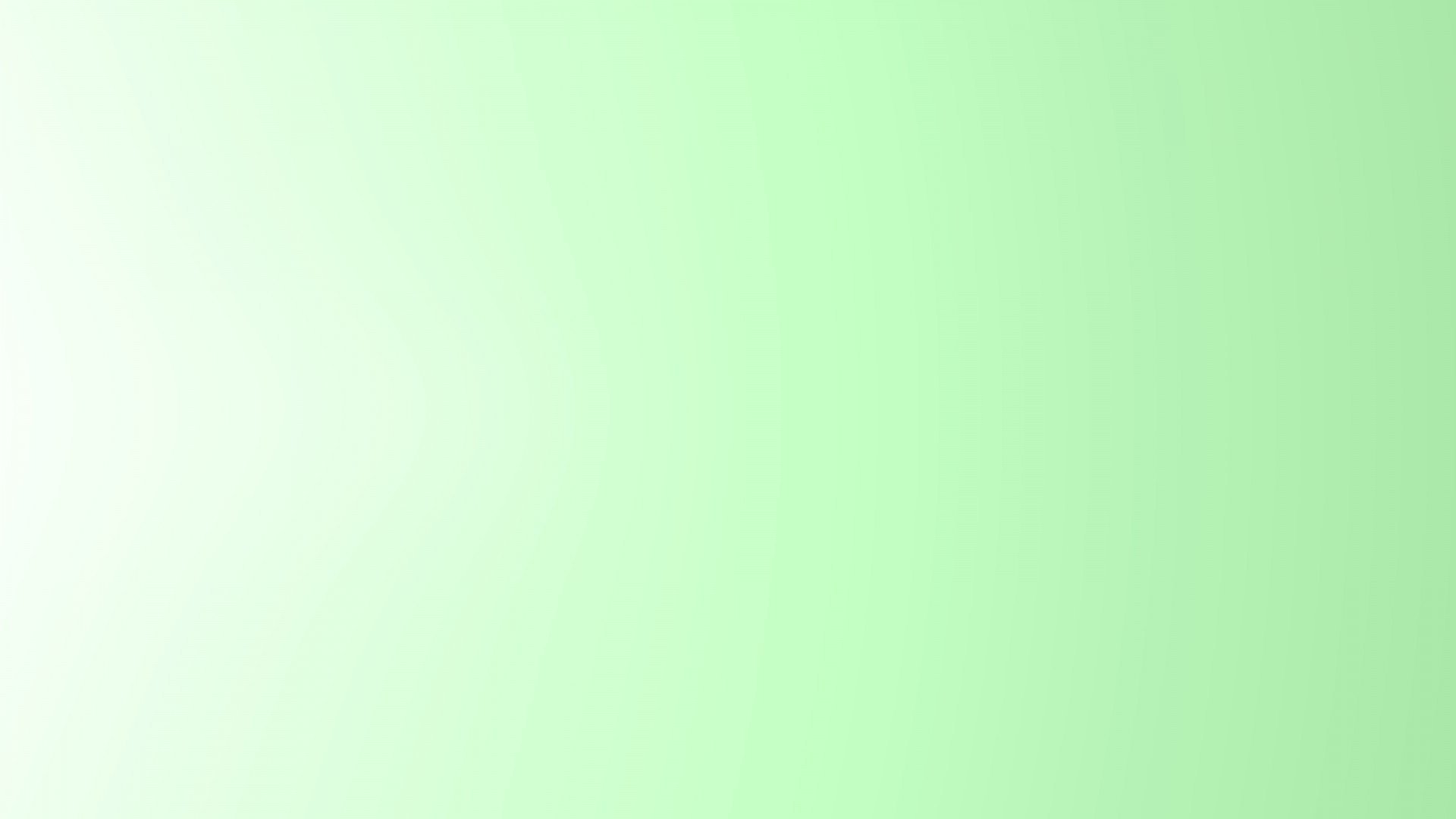 Определи количество слогов
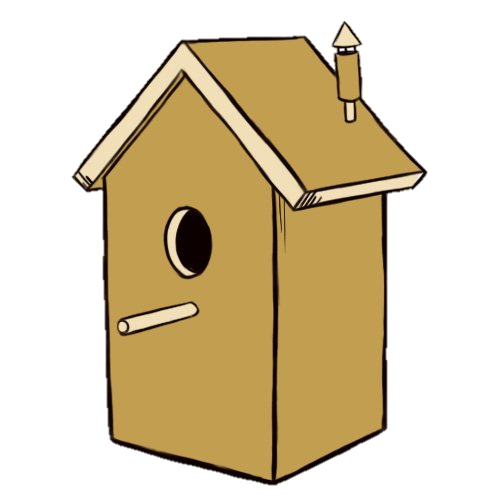 3 слога
СКВО
РЕЧ
НИК
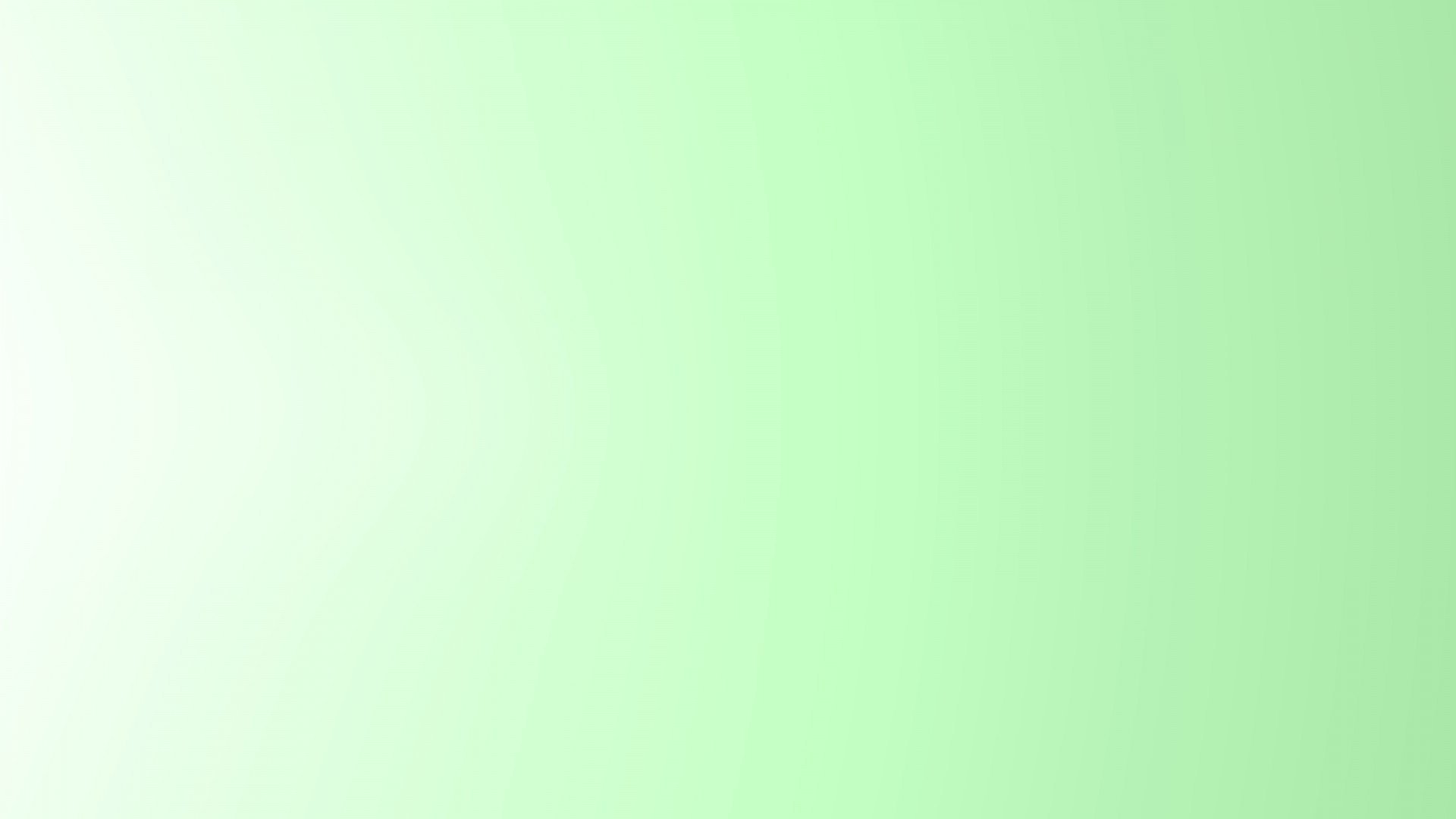 Определи количество слогов
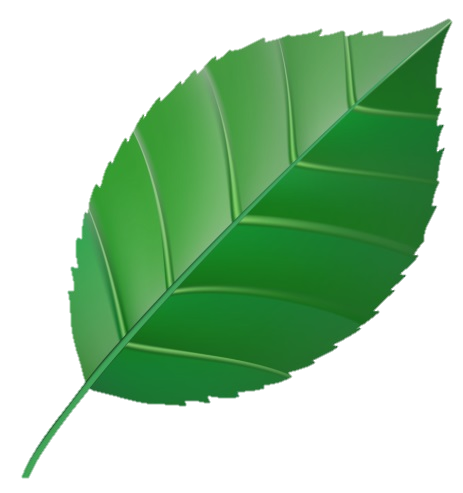 1 слог
ЛИСТ
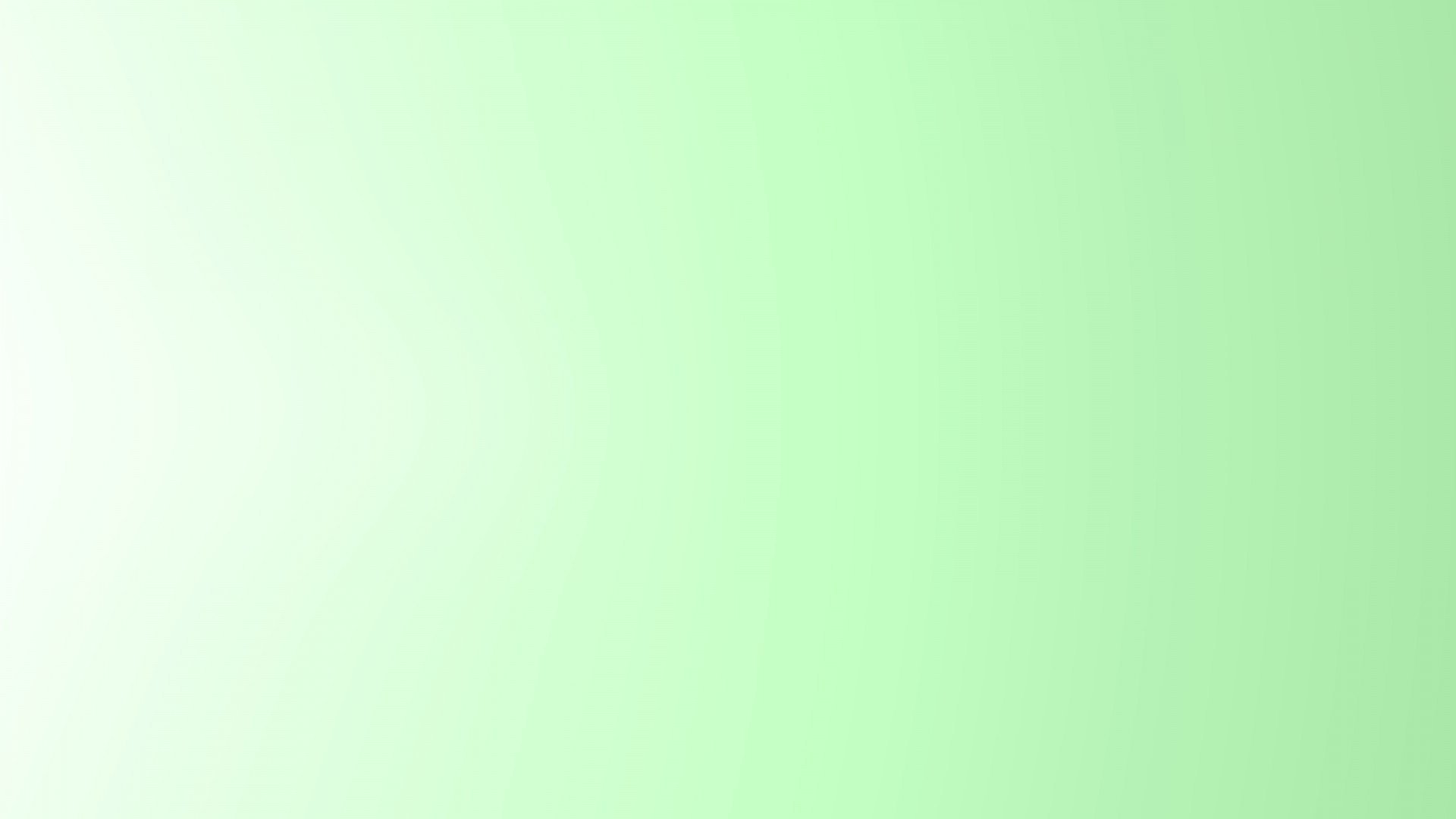 Определи количество слогов
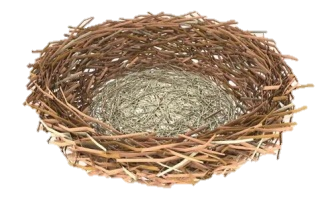 2 слога
ЗДО
ГНЕ
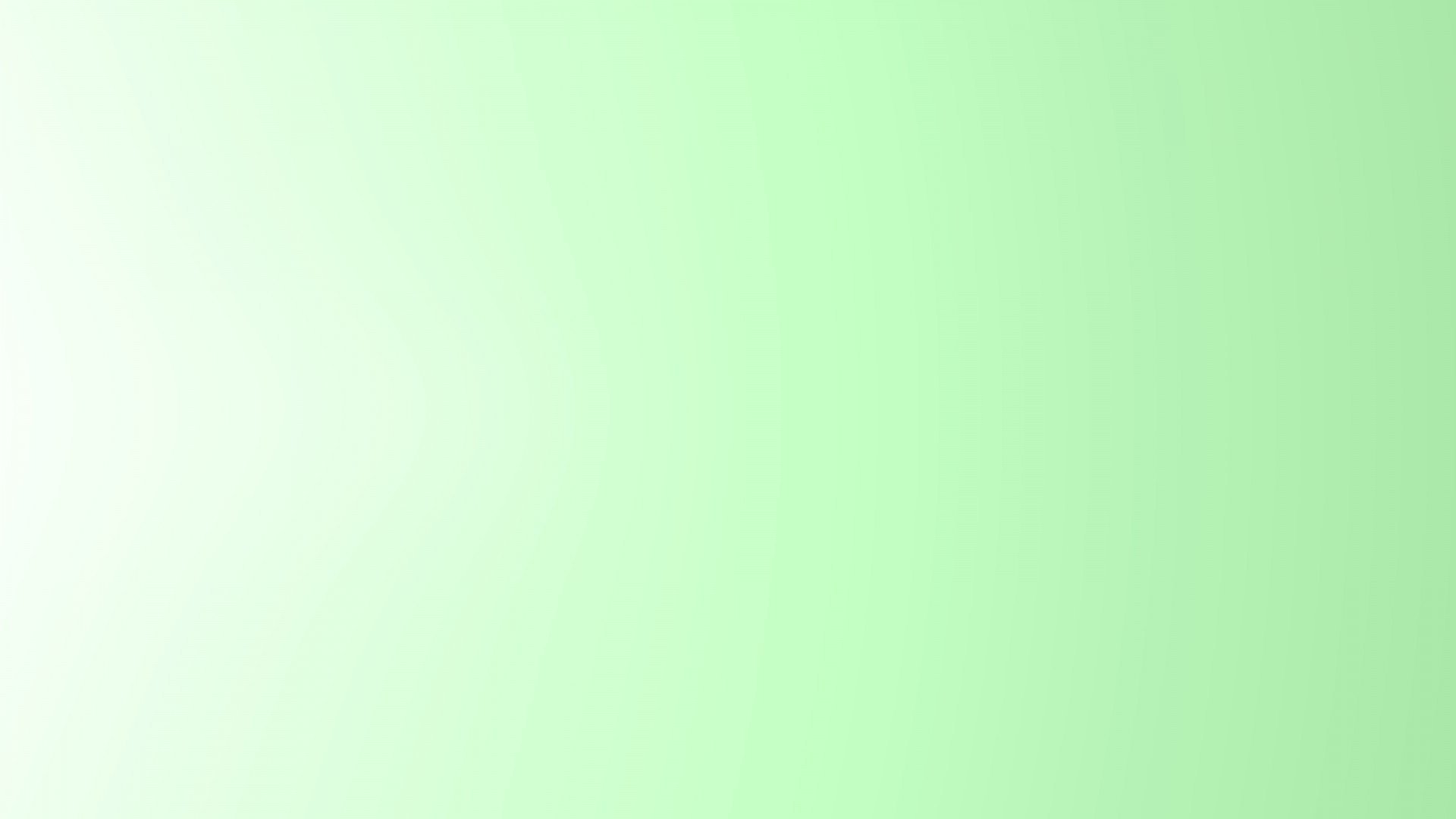 Определи количество слогов
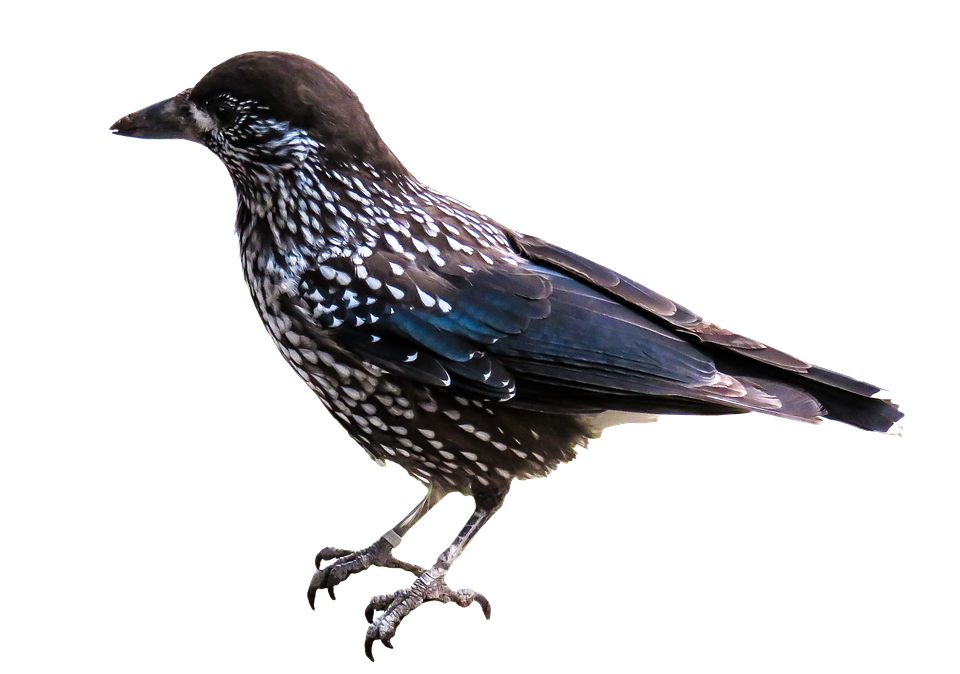 2 слога
РЕЦ
СКВО
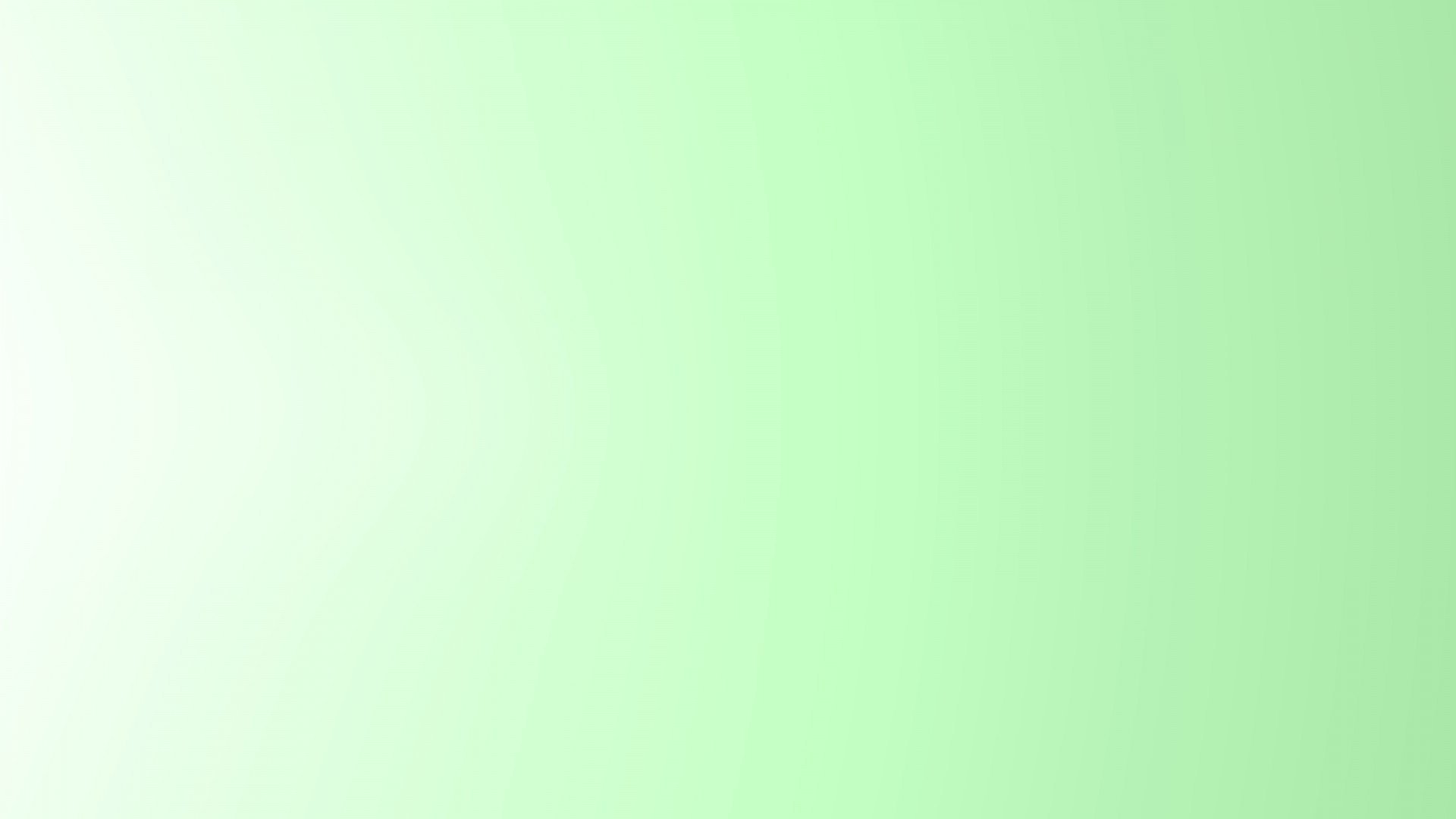 Жадина
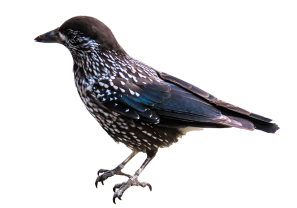 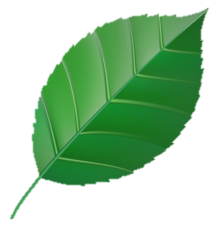 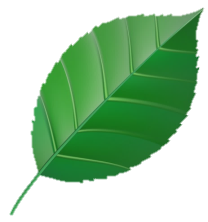 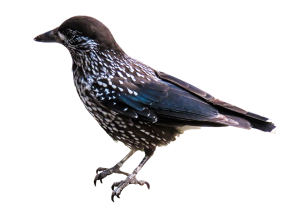 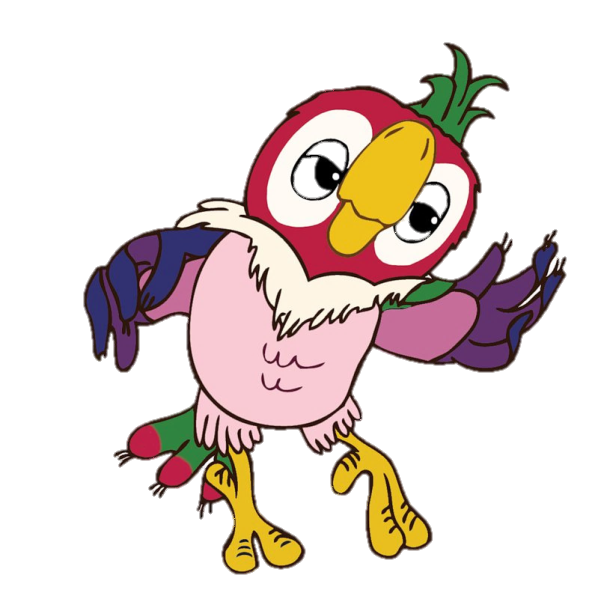 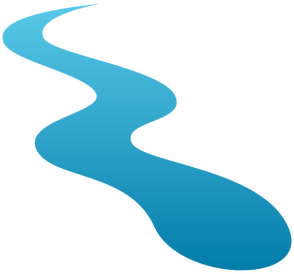 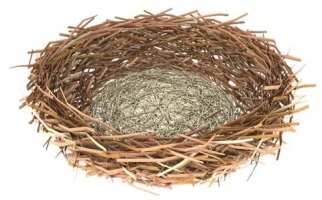 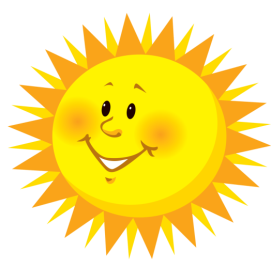 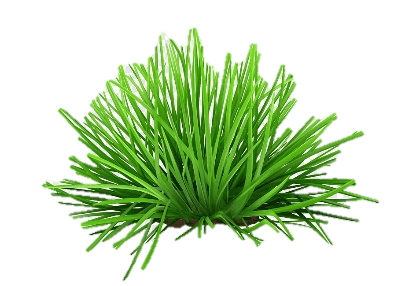 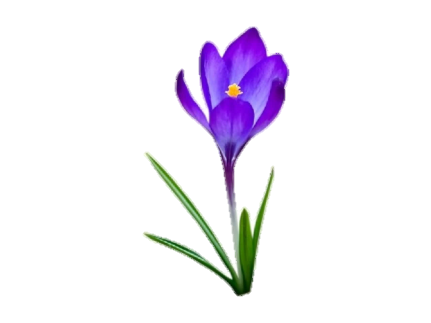 «Скажи наоборот»
Зимой  снег чистый, а весной…
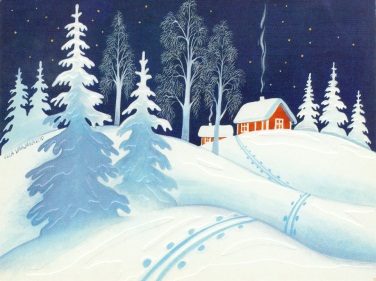 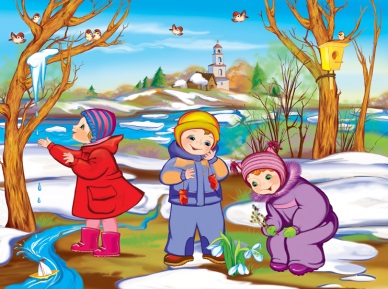 Зимой дни холодные, а весной…
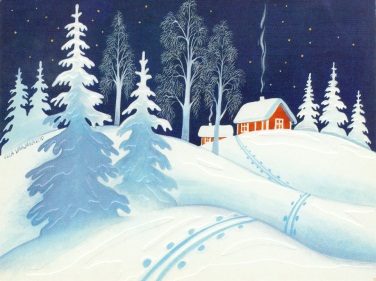 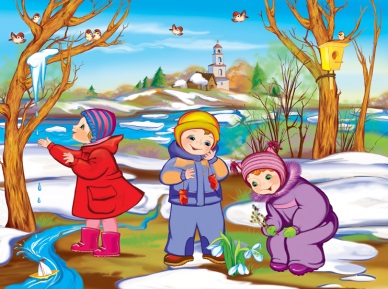 «Скажи наоборот»
Зимой солнце тусклое, а весной…
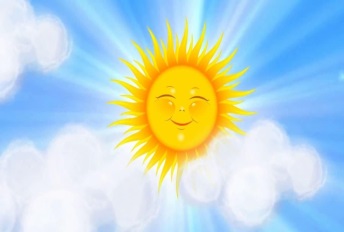 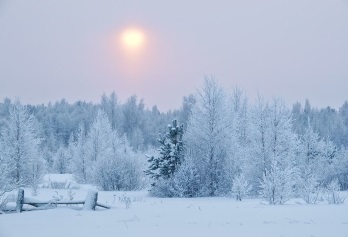 Зимой погода часто пасмурная, а весной…
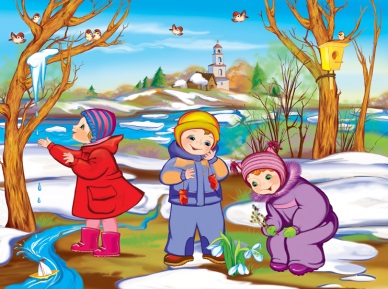 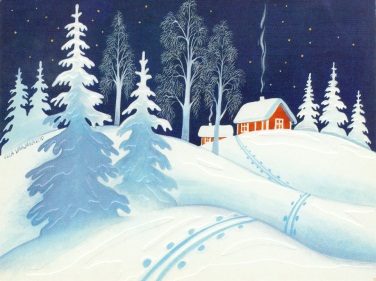 Какая картинка лишняя?
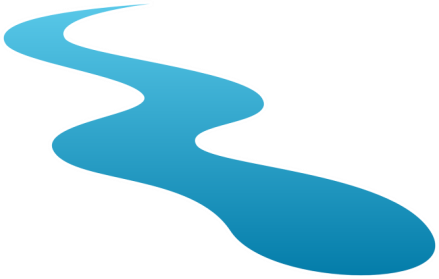 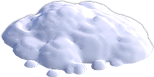 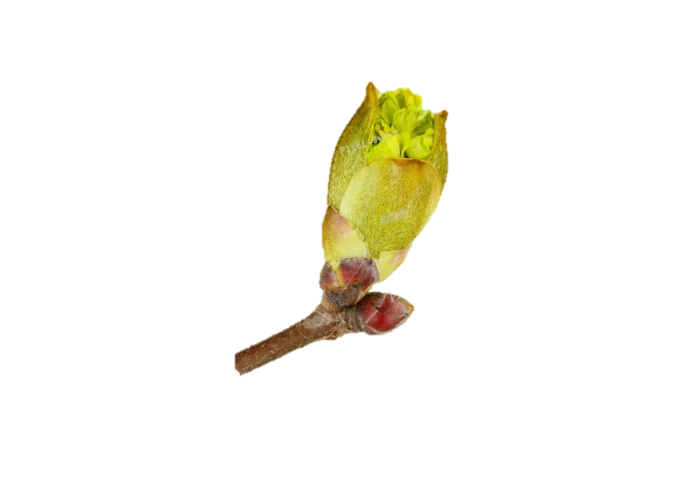 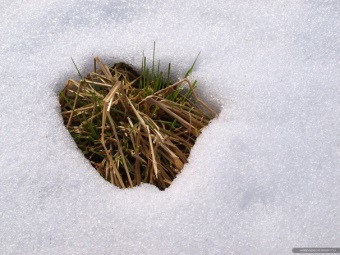 Какая картинка лишняя?
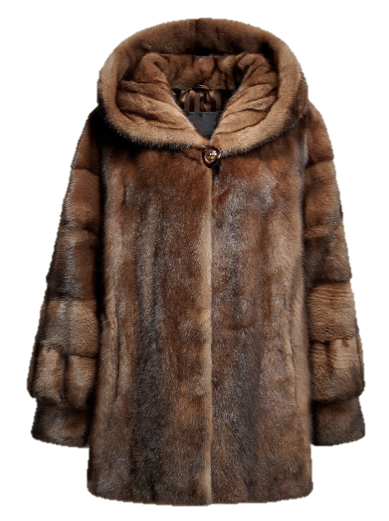 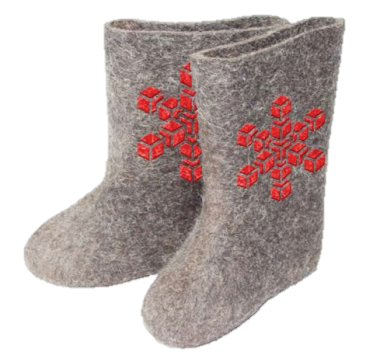 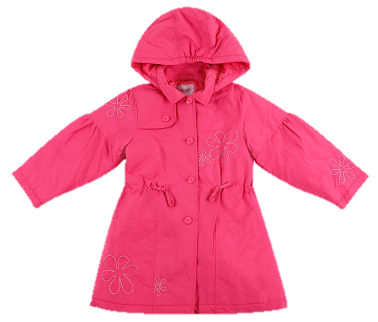 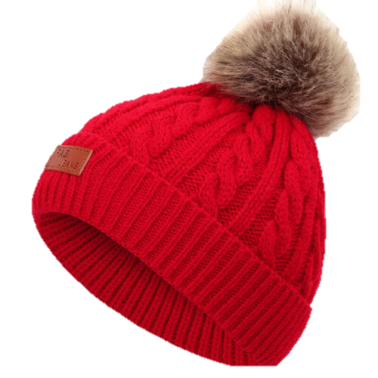